Five little monkeys swinging in a tree…
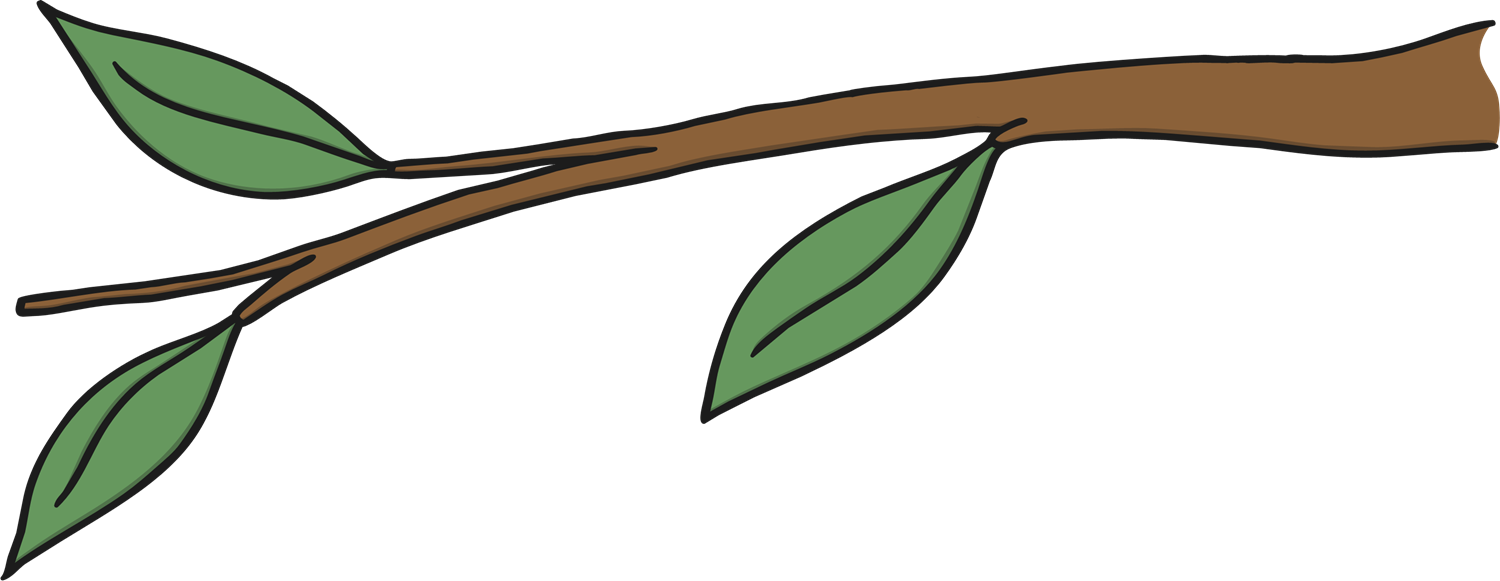 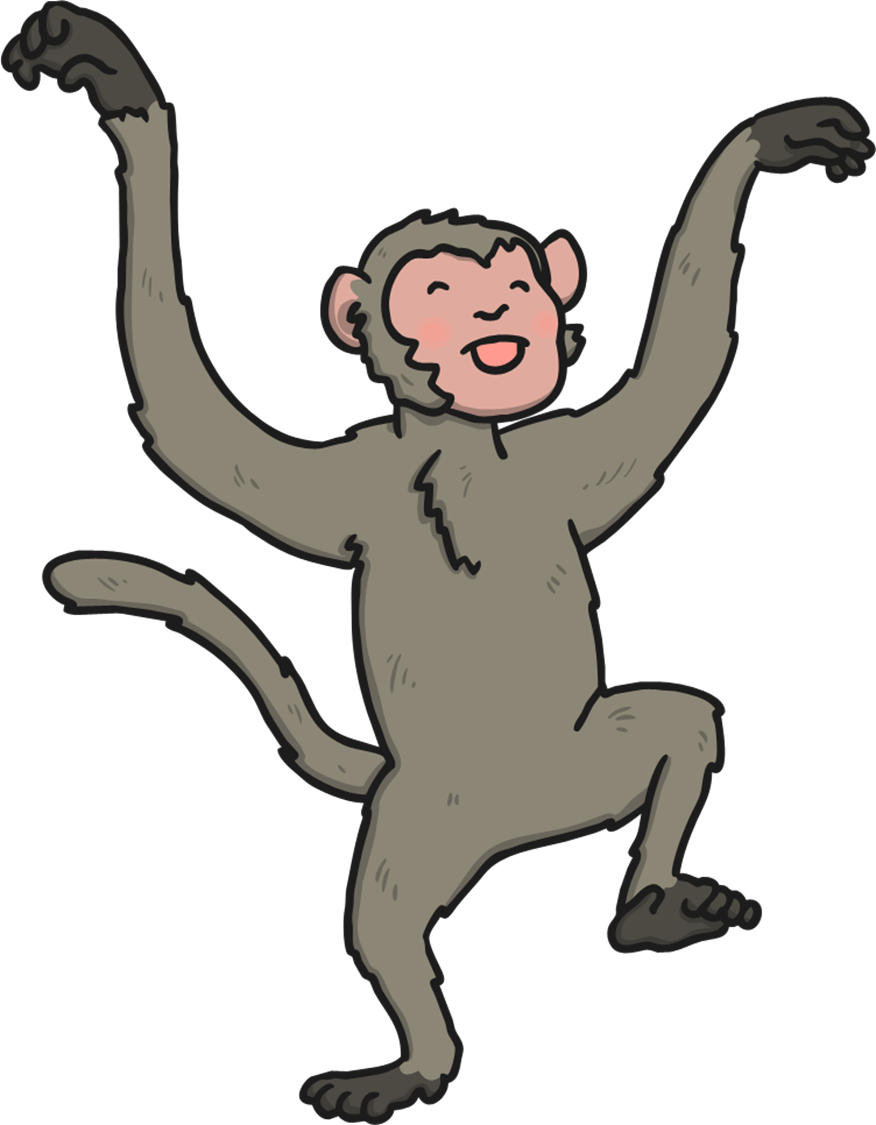 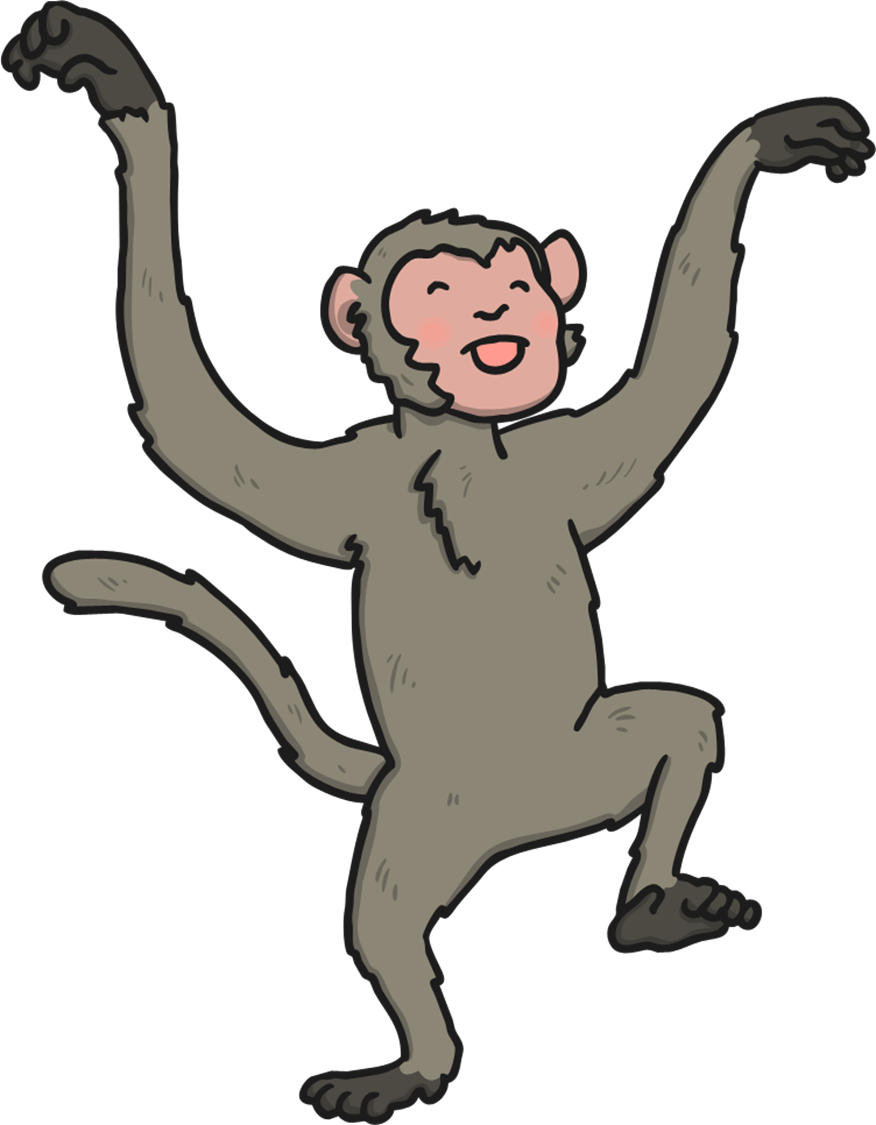 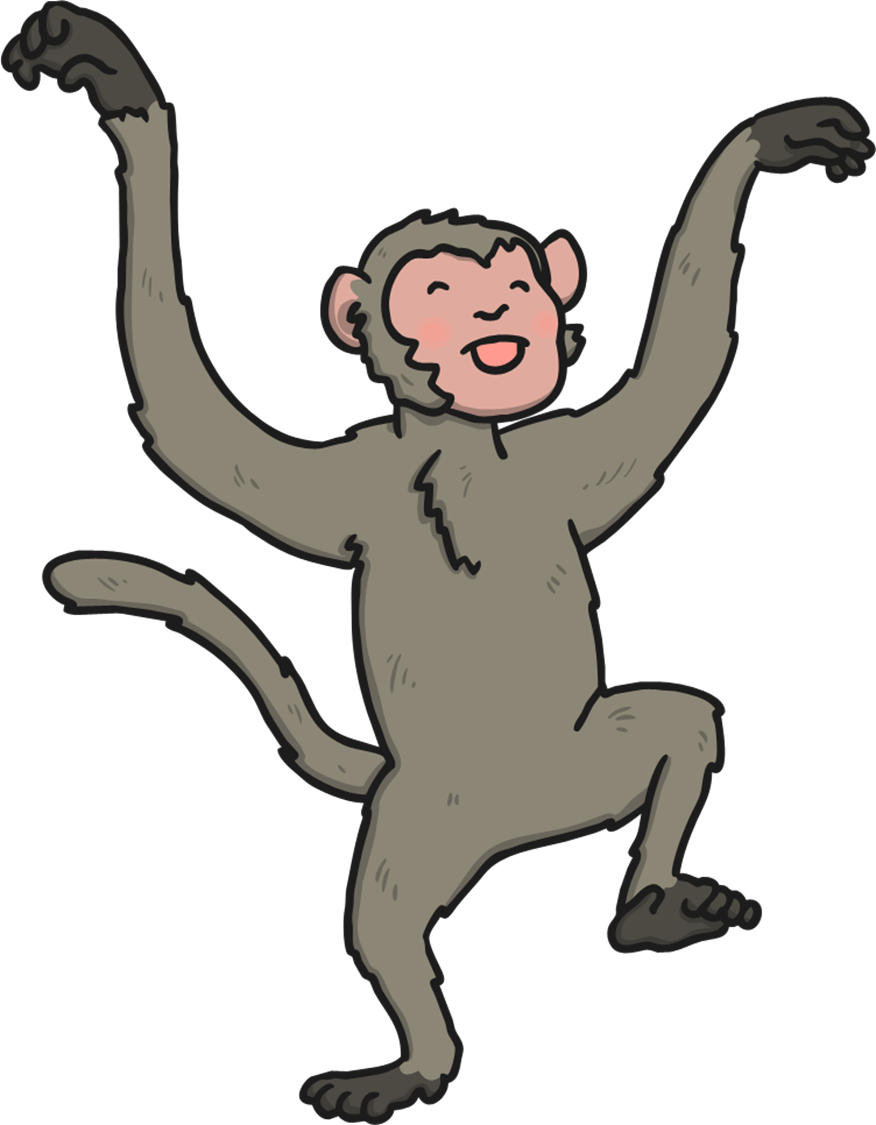 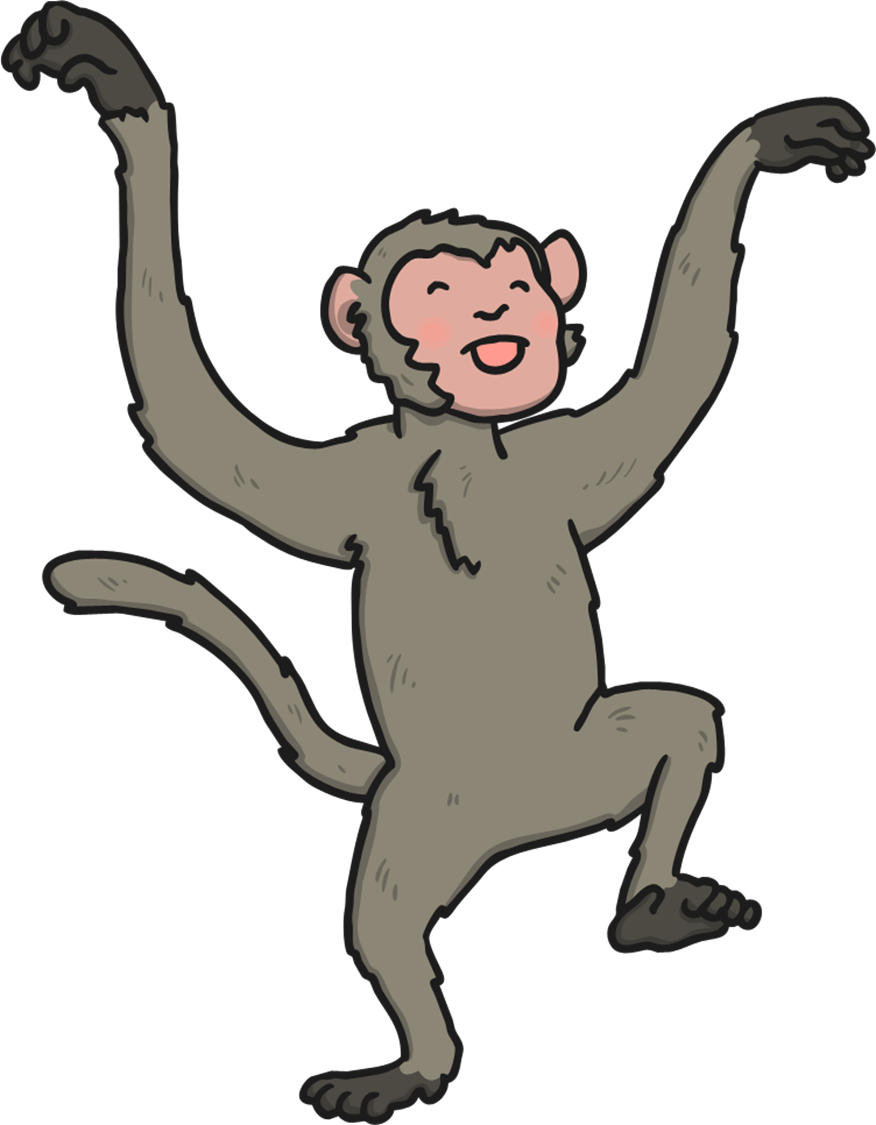 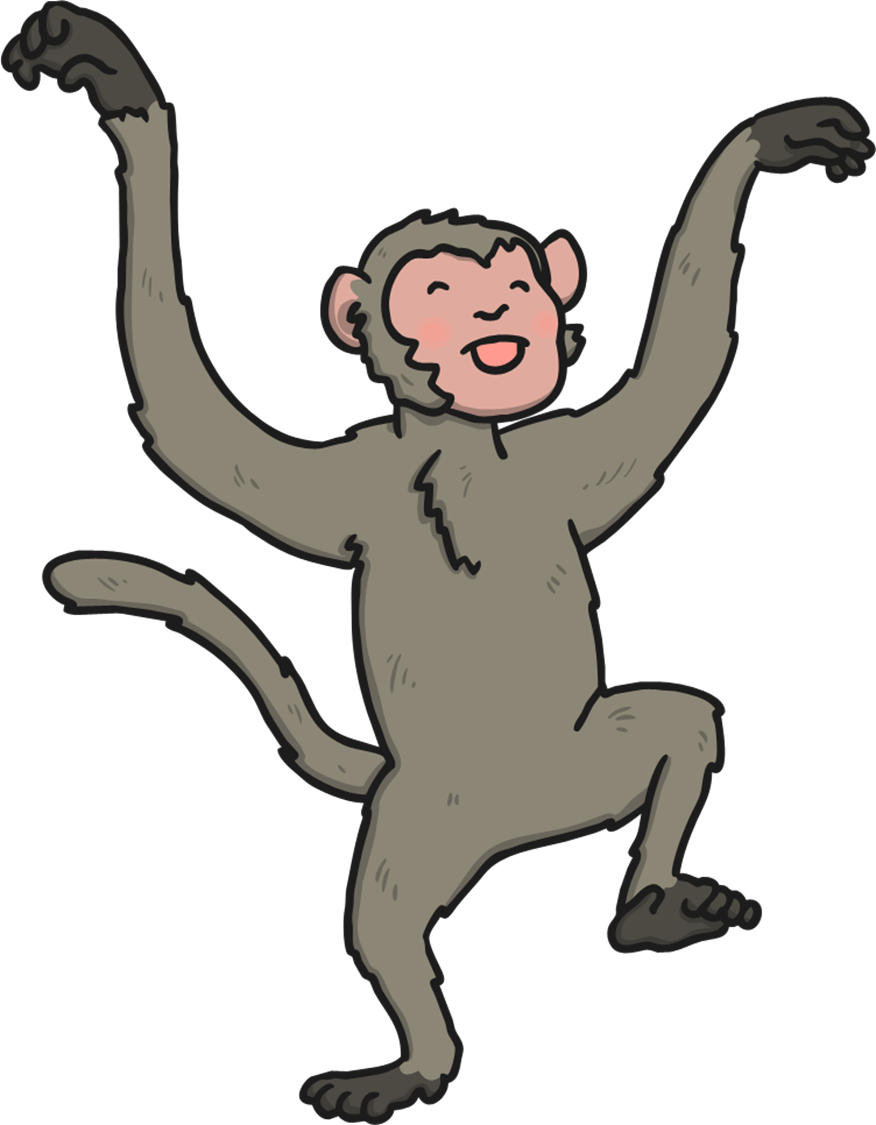 5
Teasing Mr Crocodile…
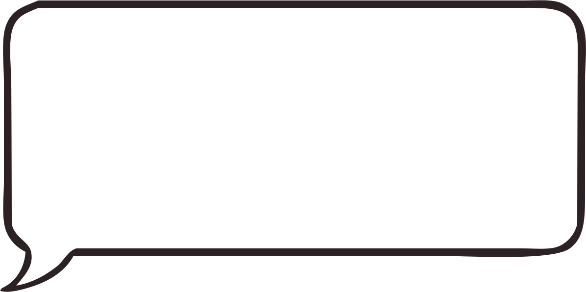 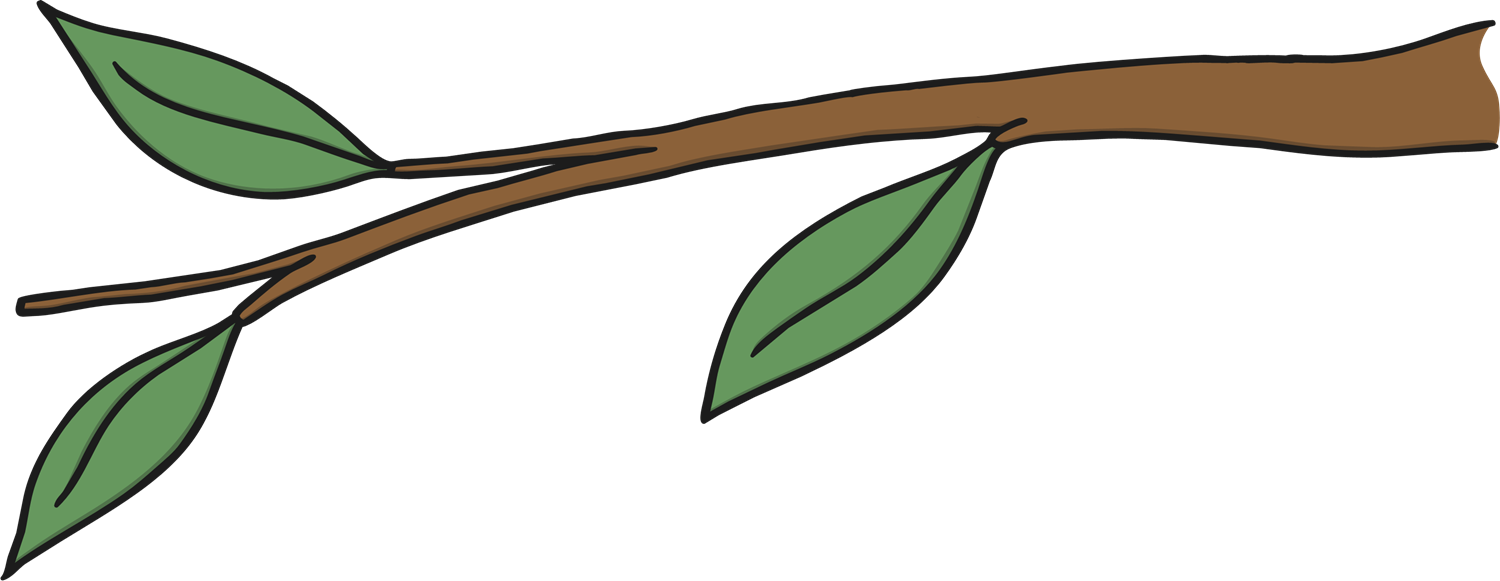 “You can’t catch me!”
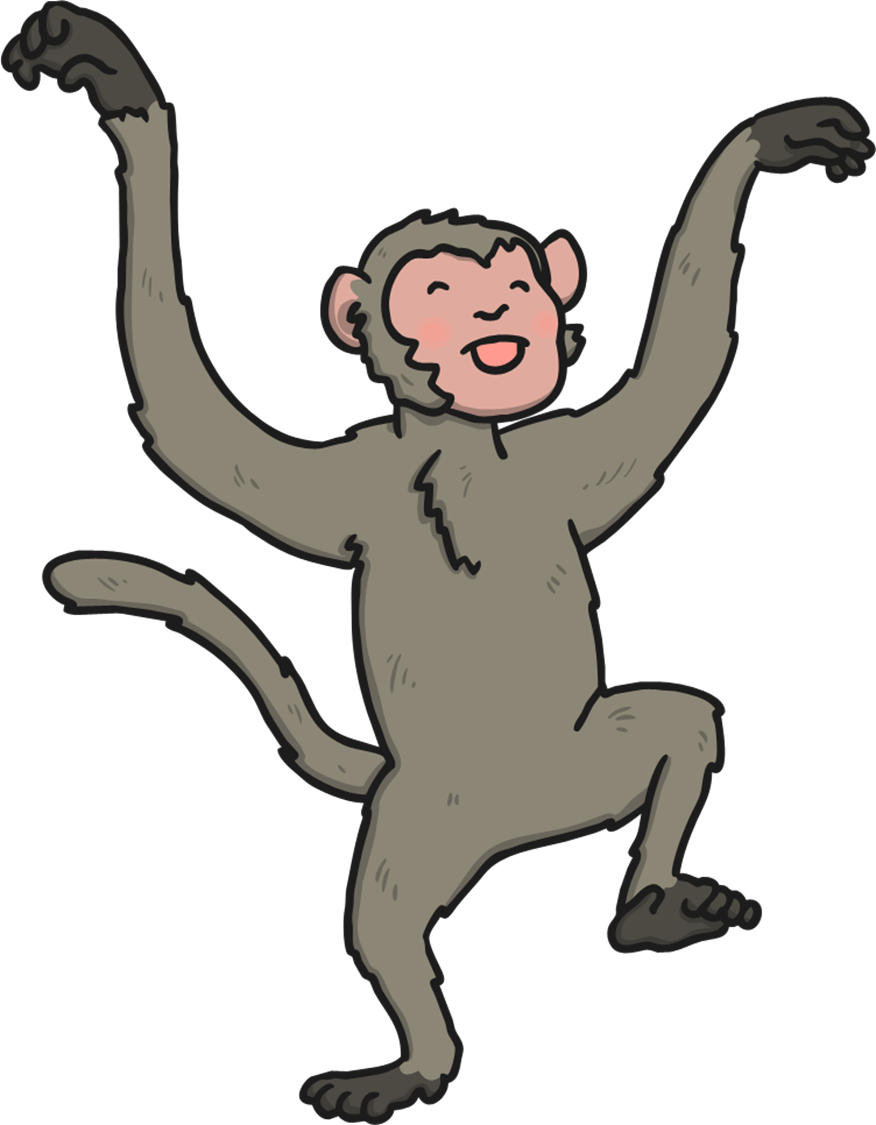 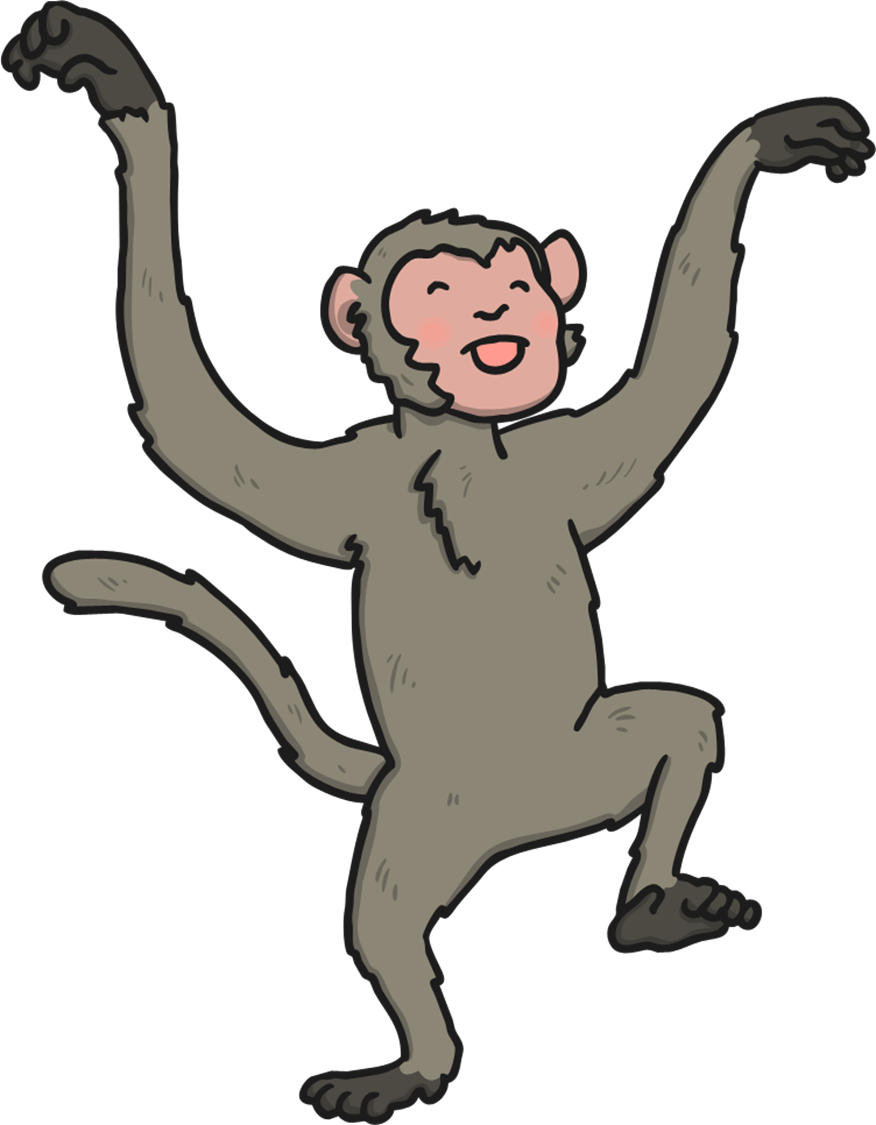 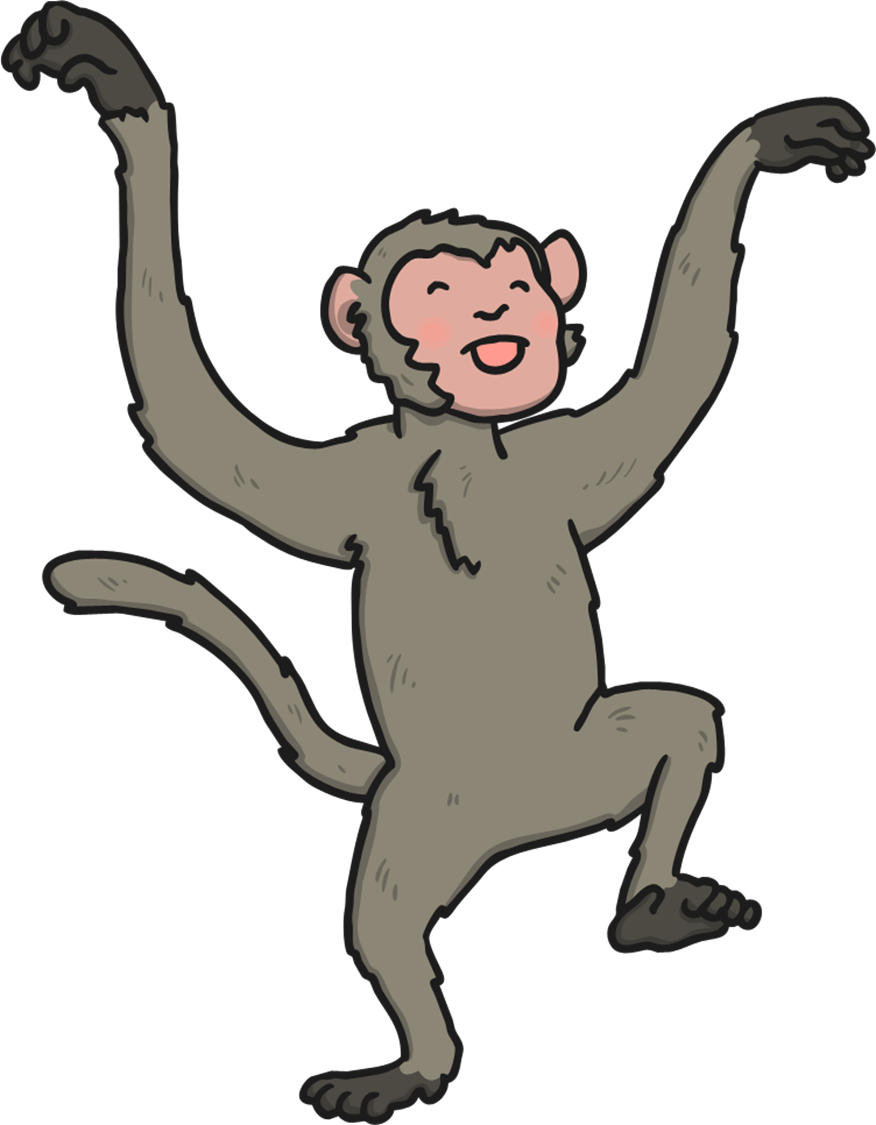 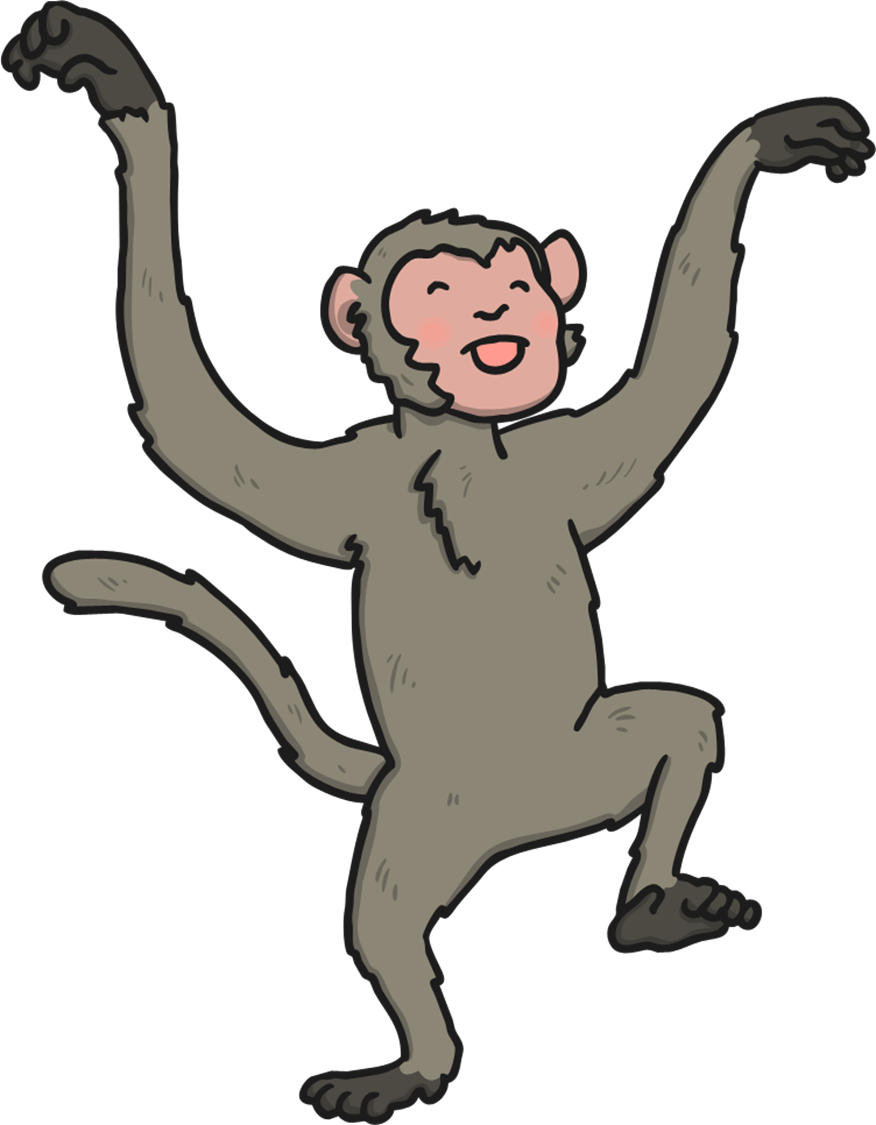 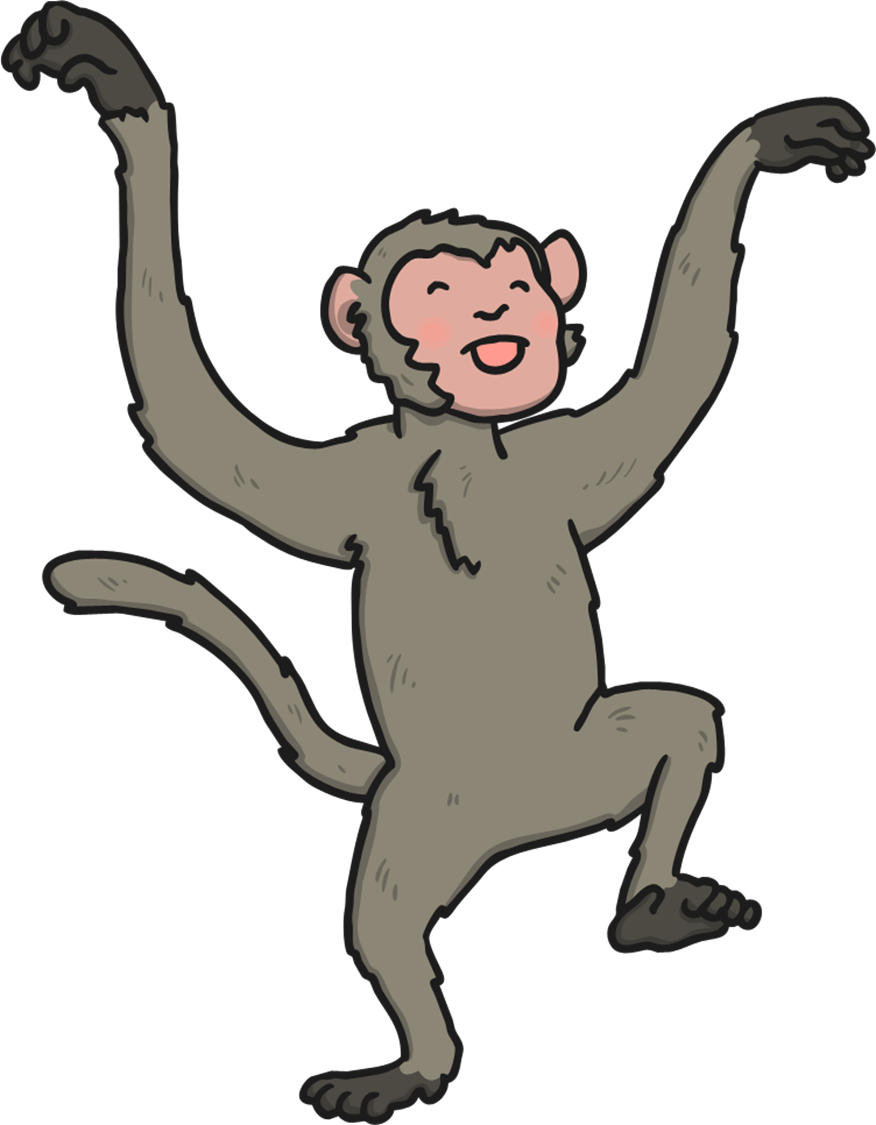 Along comes Mr Crocodile, as quiet as can be…
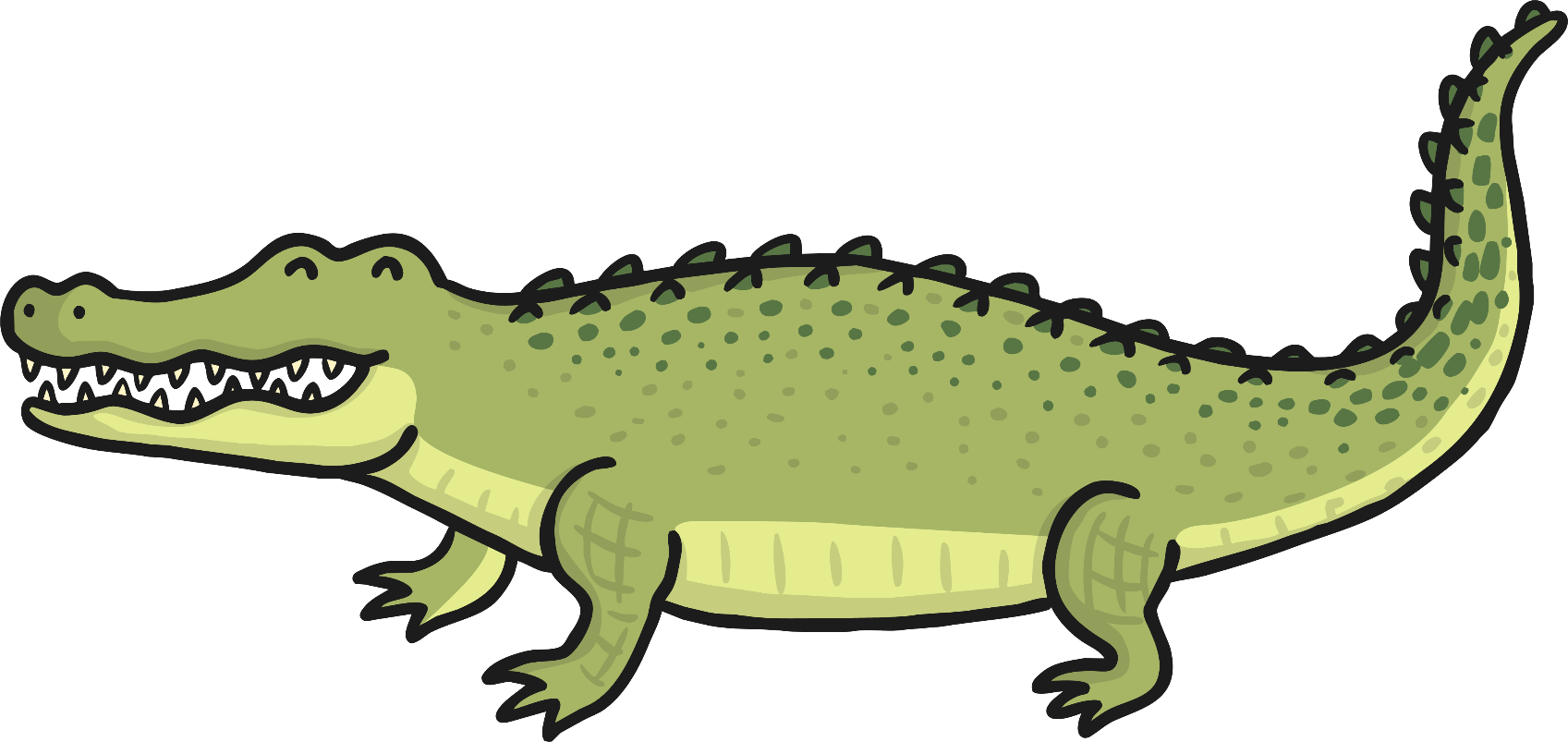 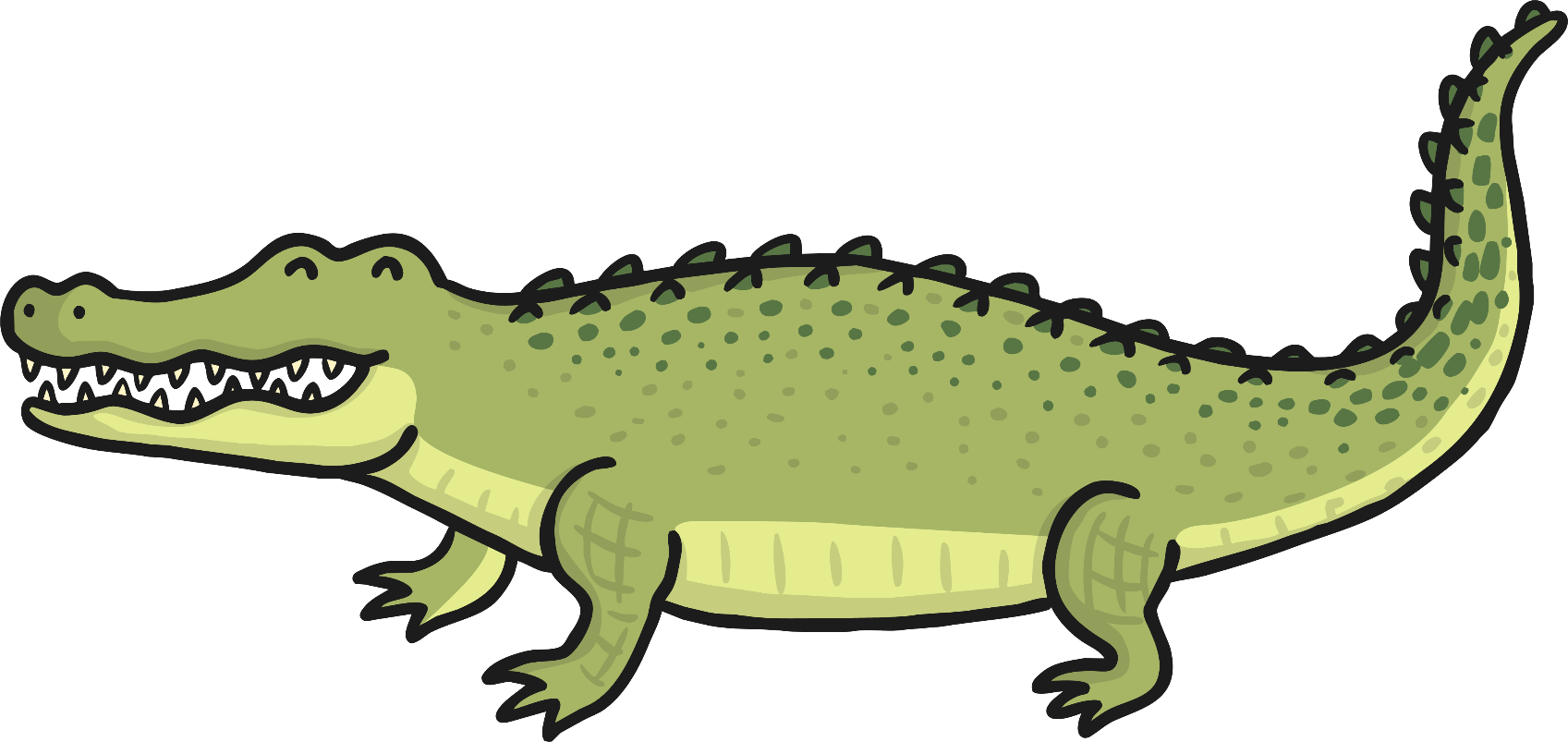 SNAP!
Four little monkeys swinging in a tree…
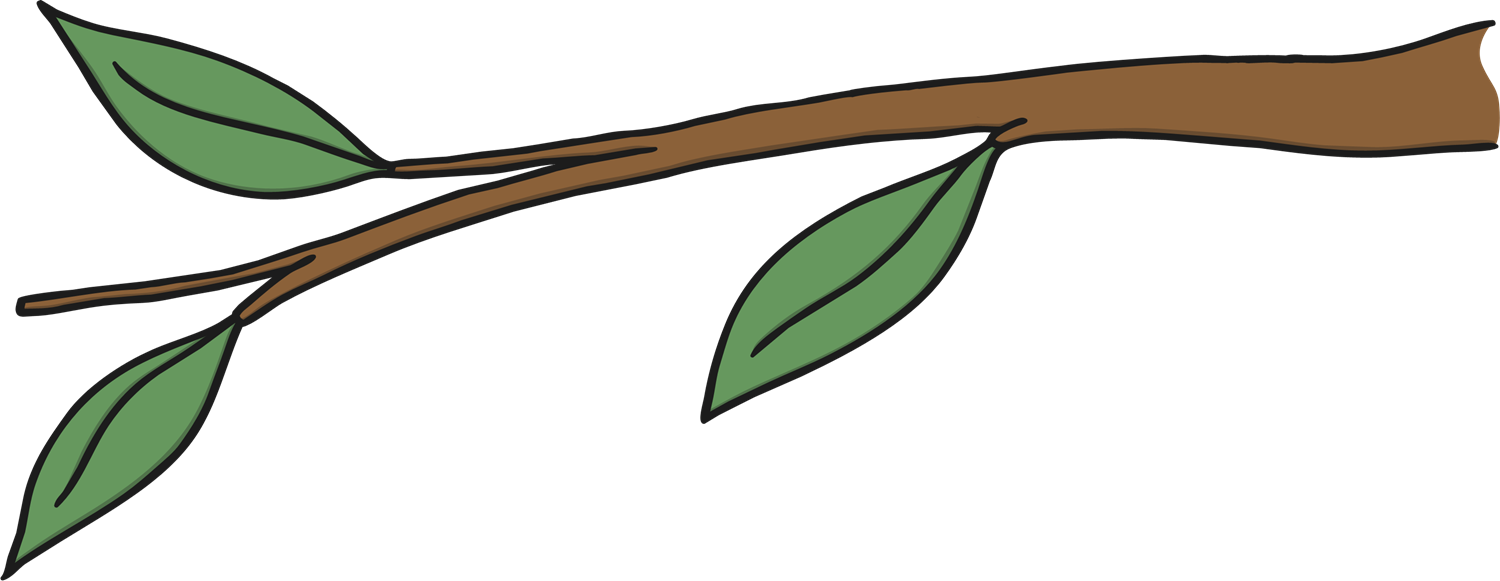 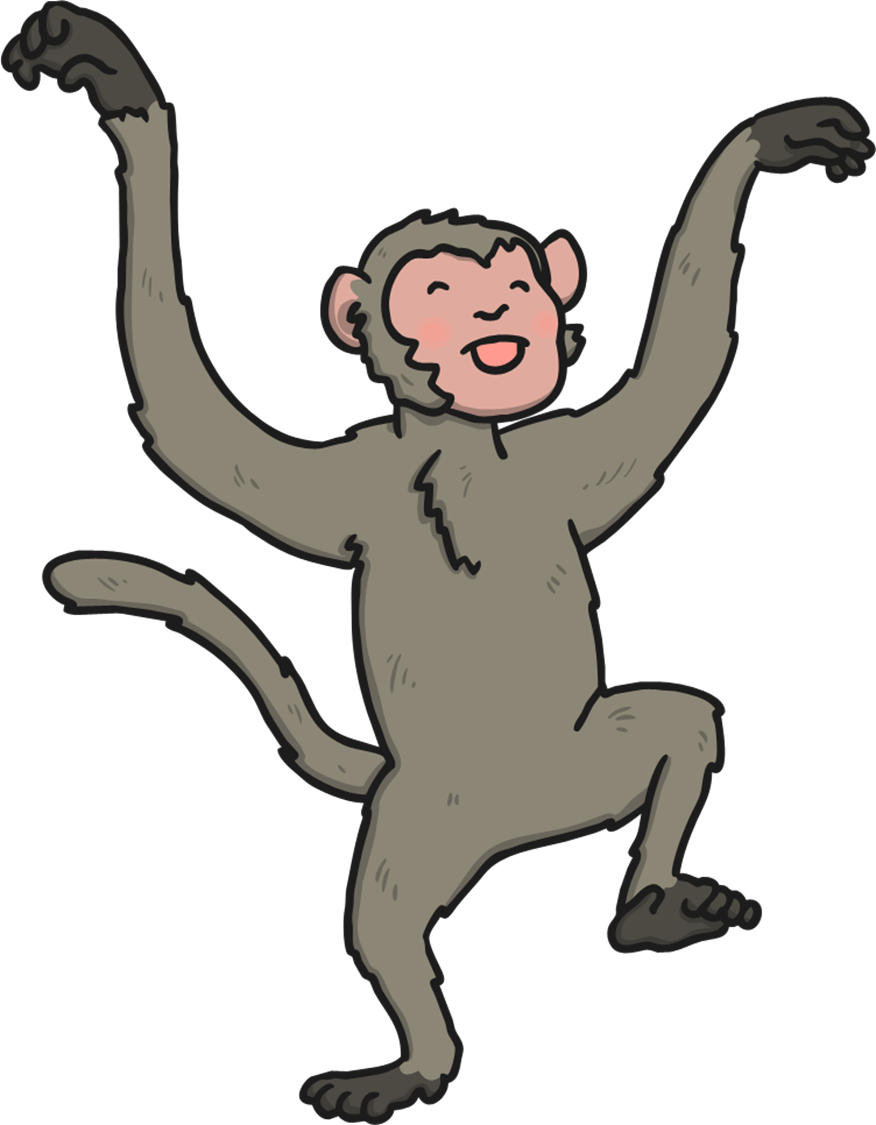 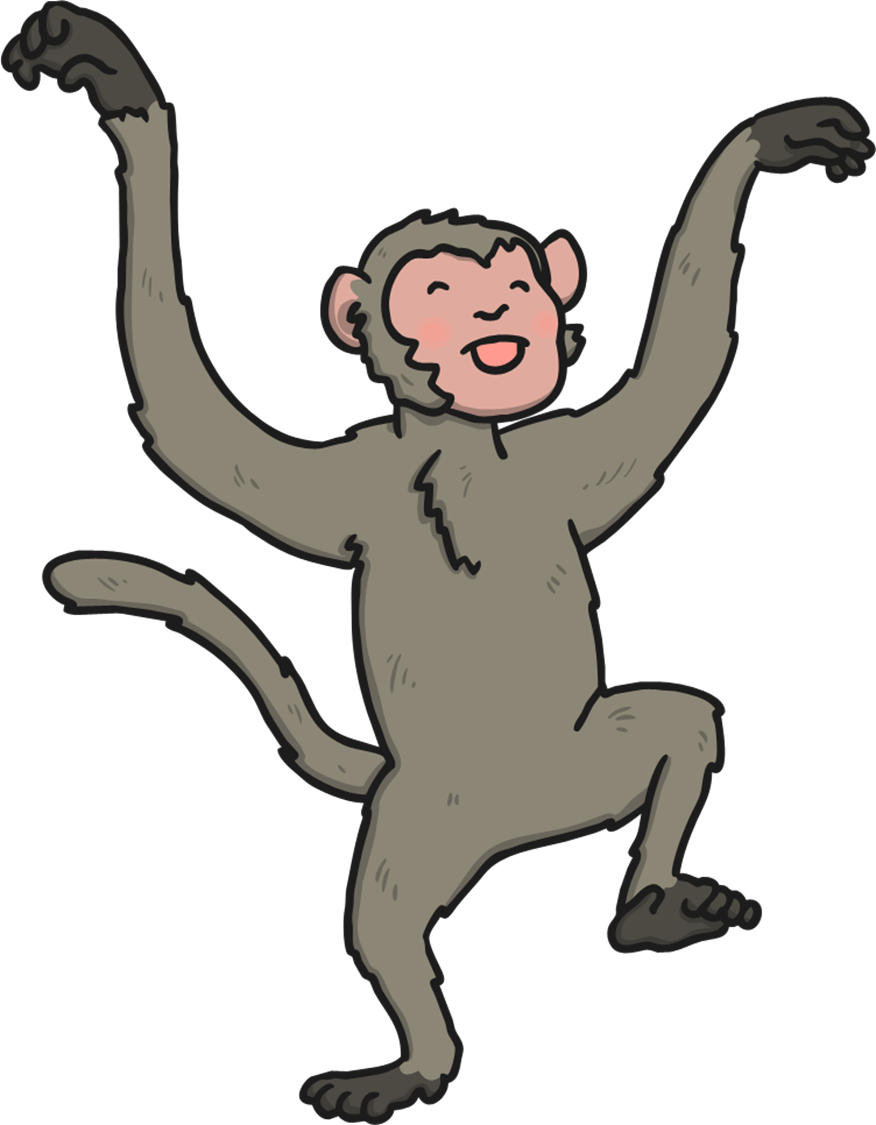 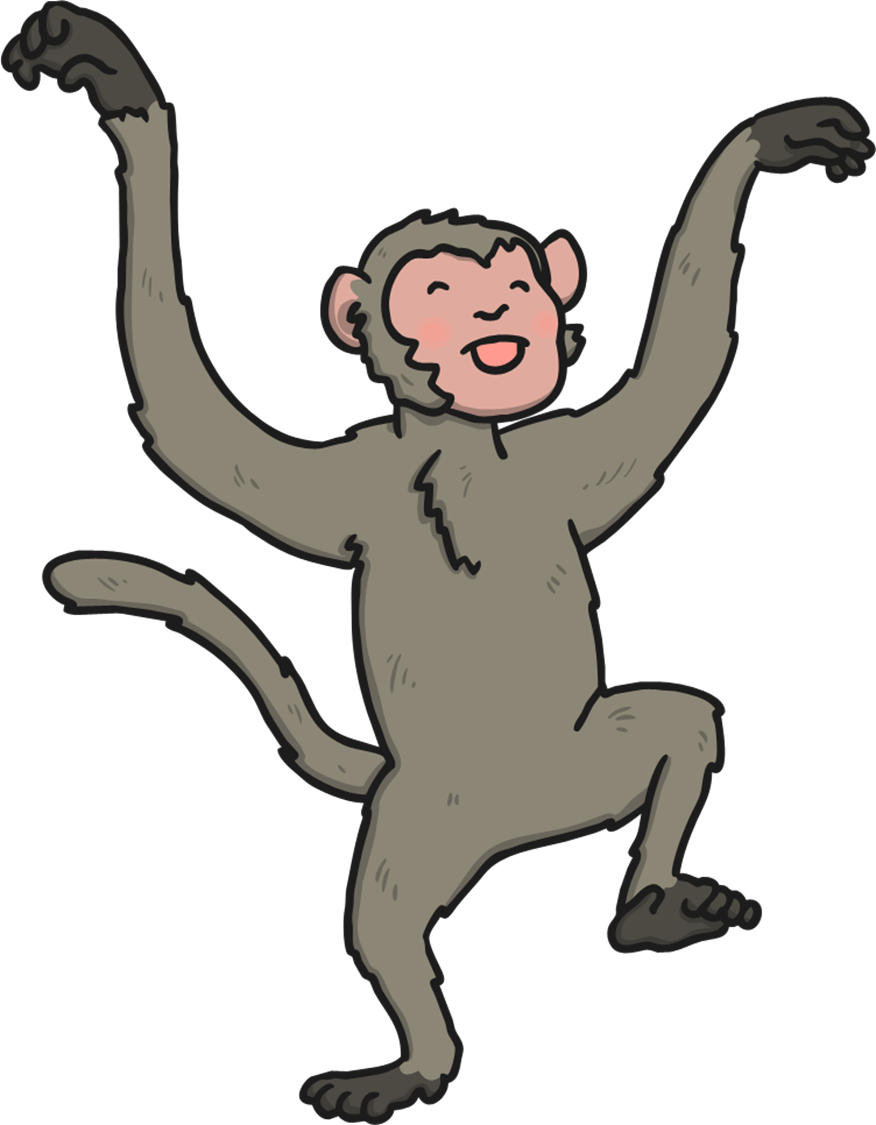 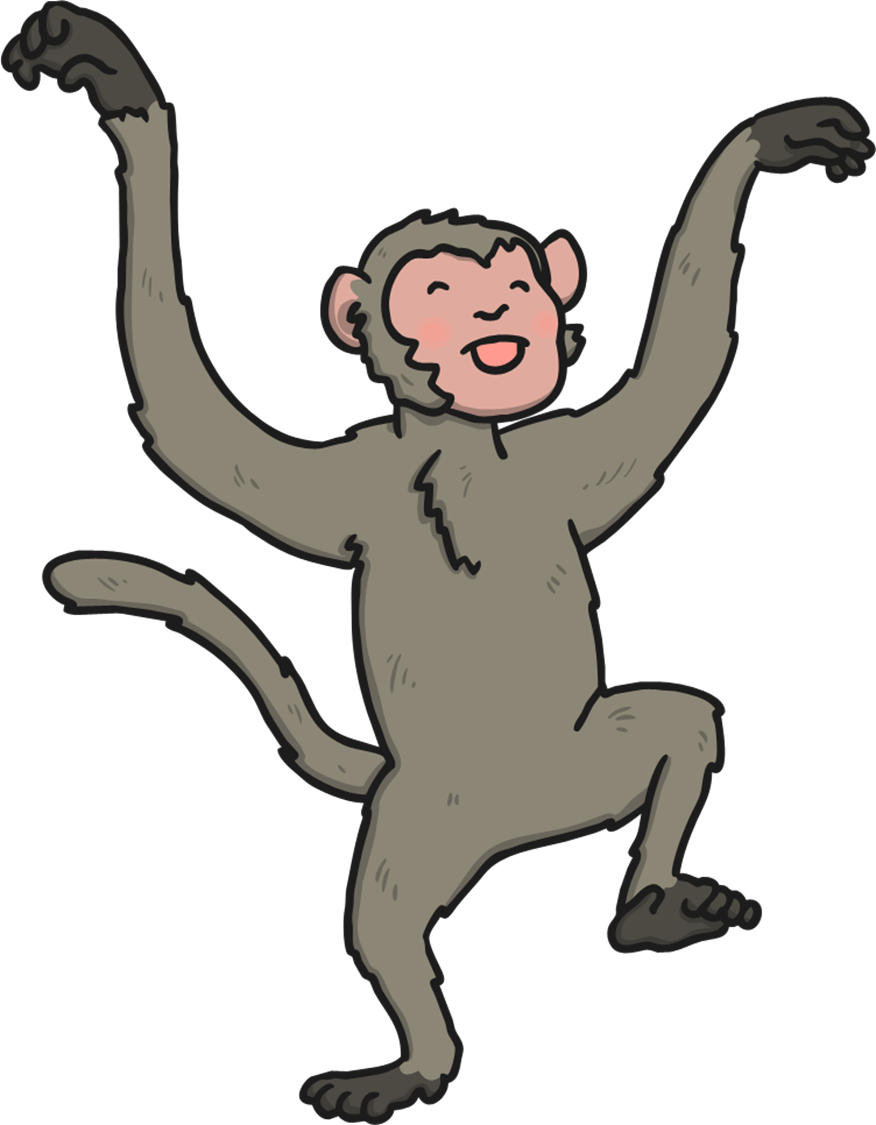 4
Teasing Mr Crocodile…
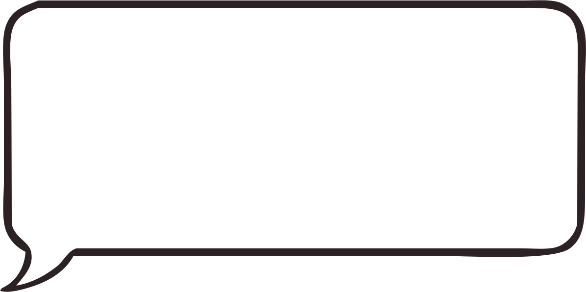 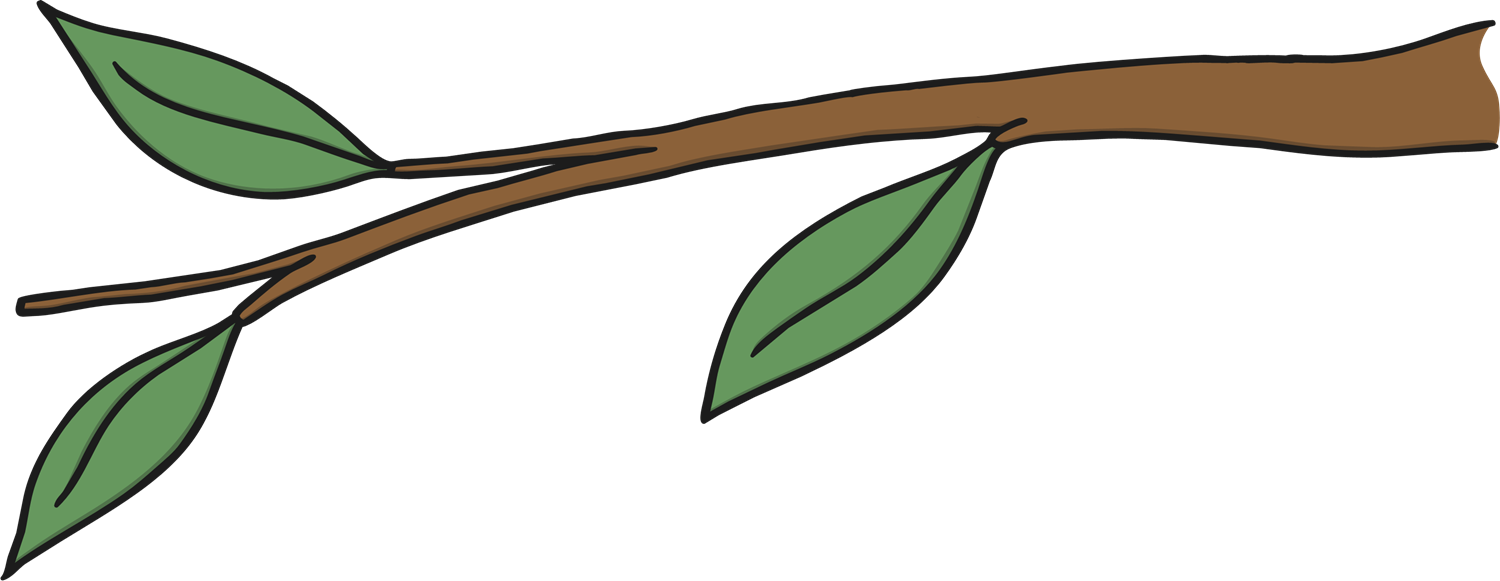 “You can’t catch me!”
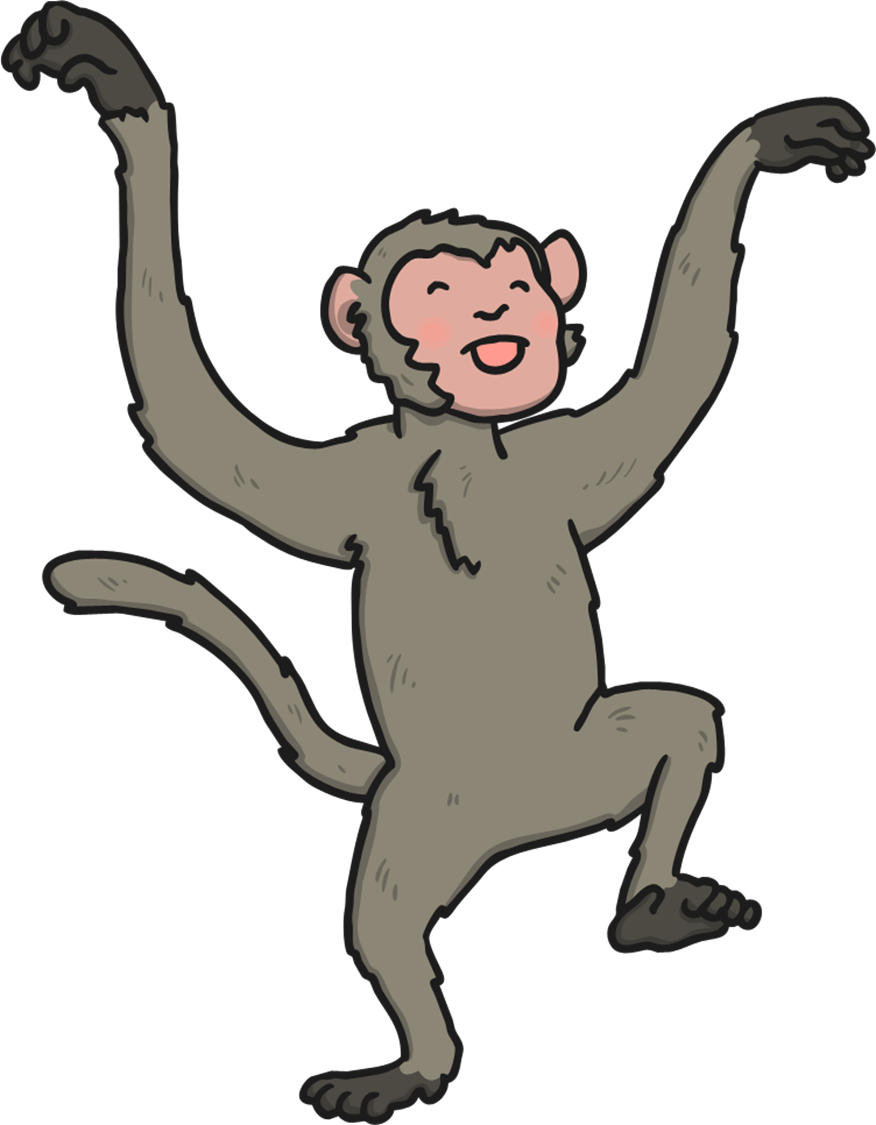 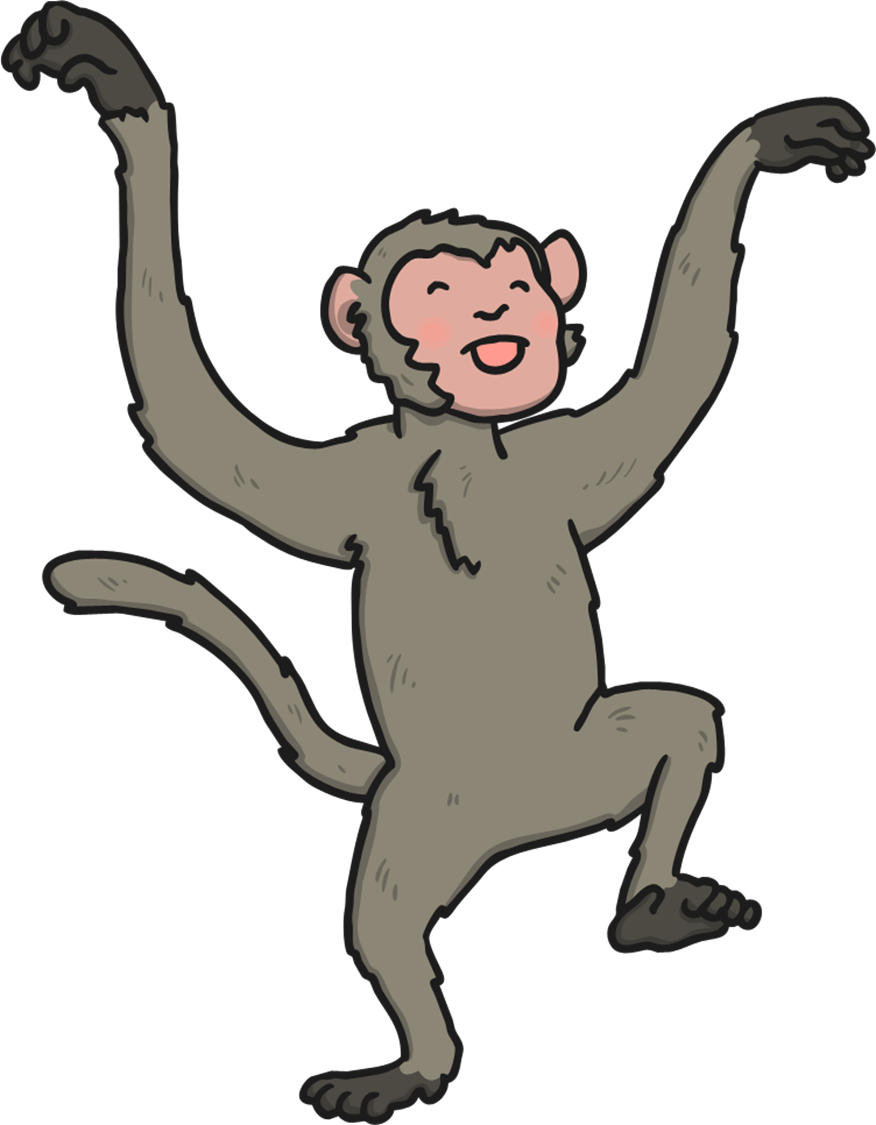 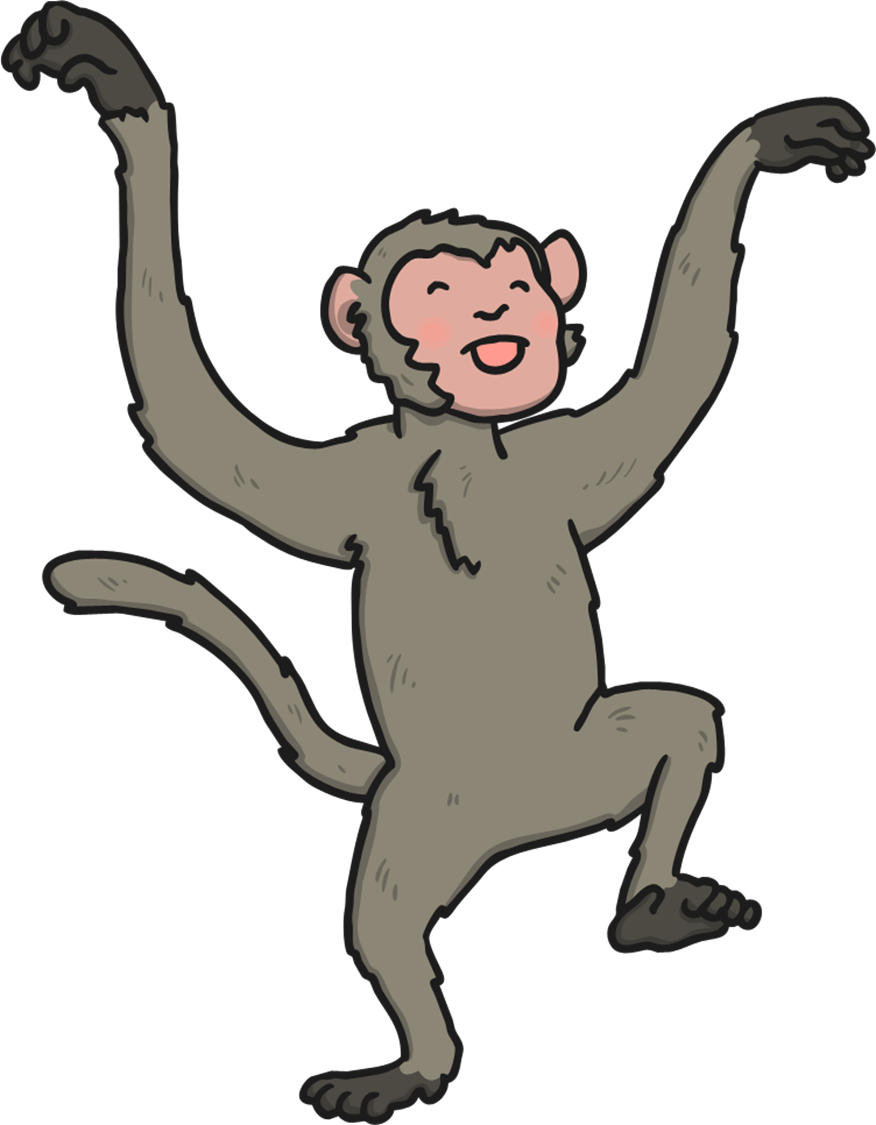 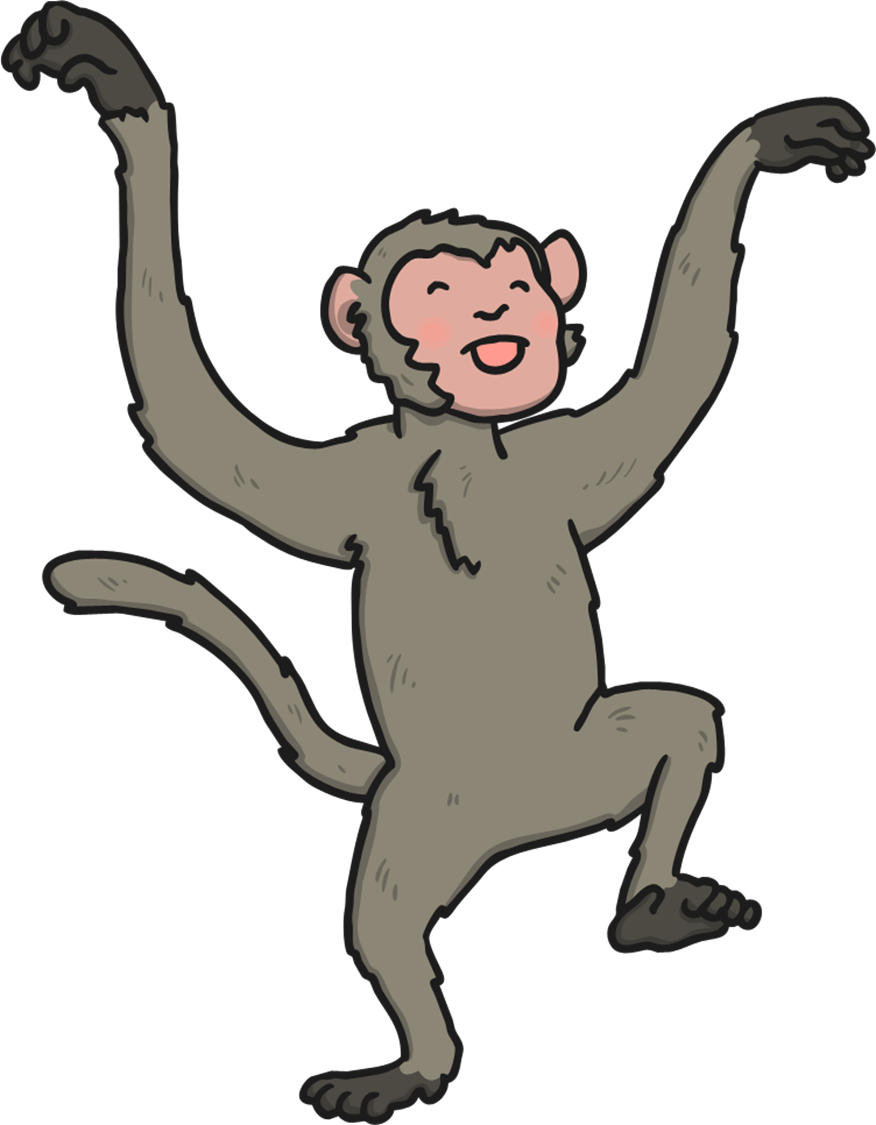 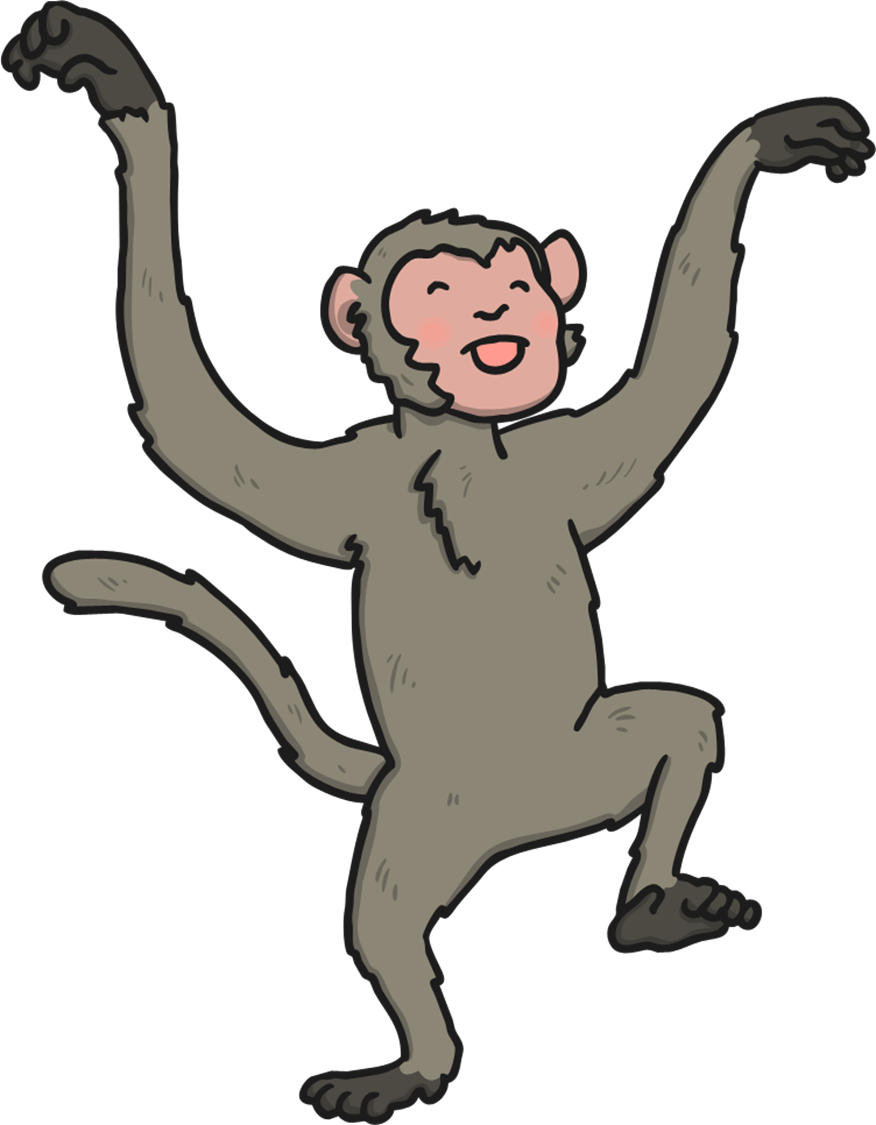 Along comes Mr Crocodile, as quiet as can be…
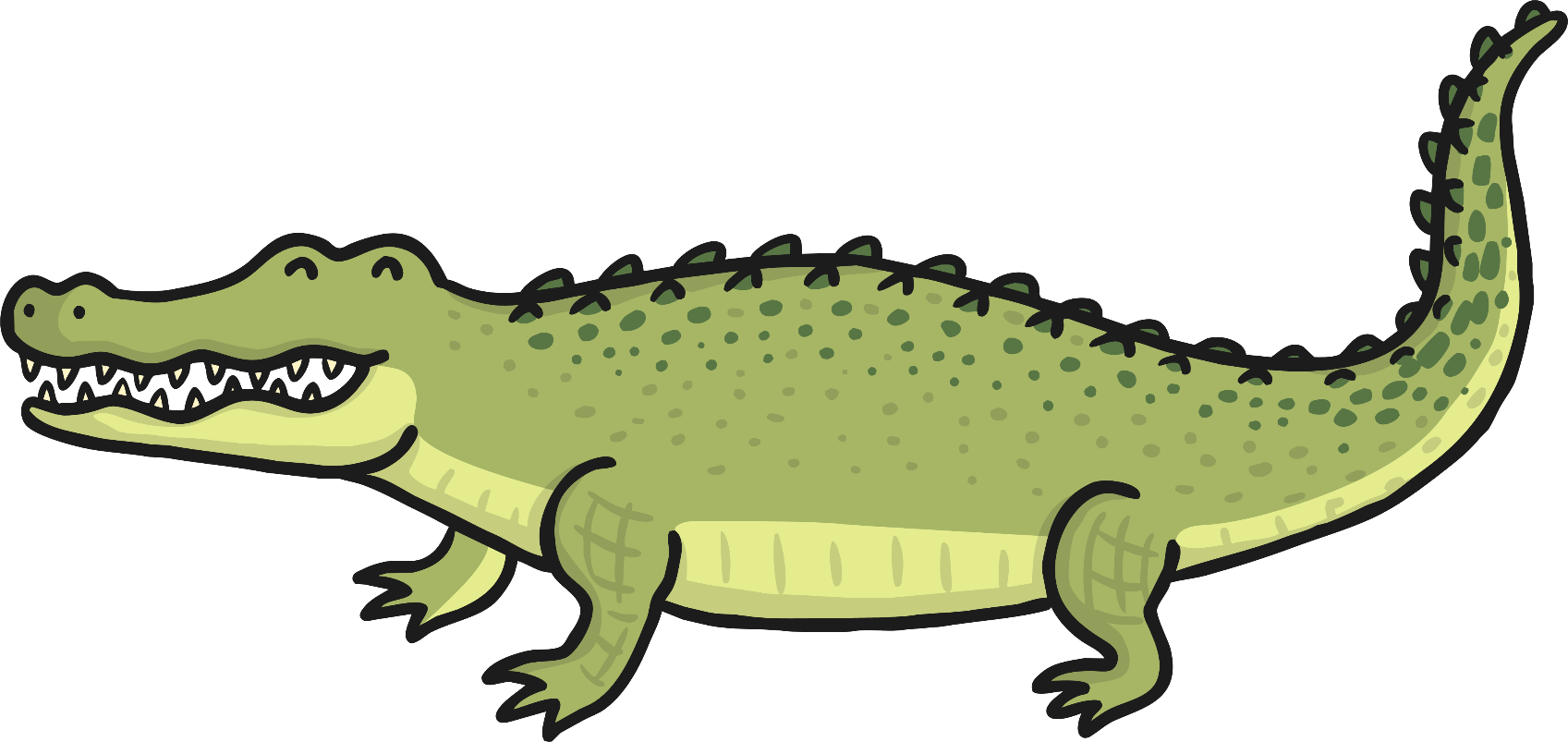 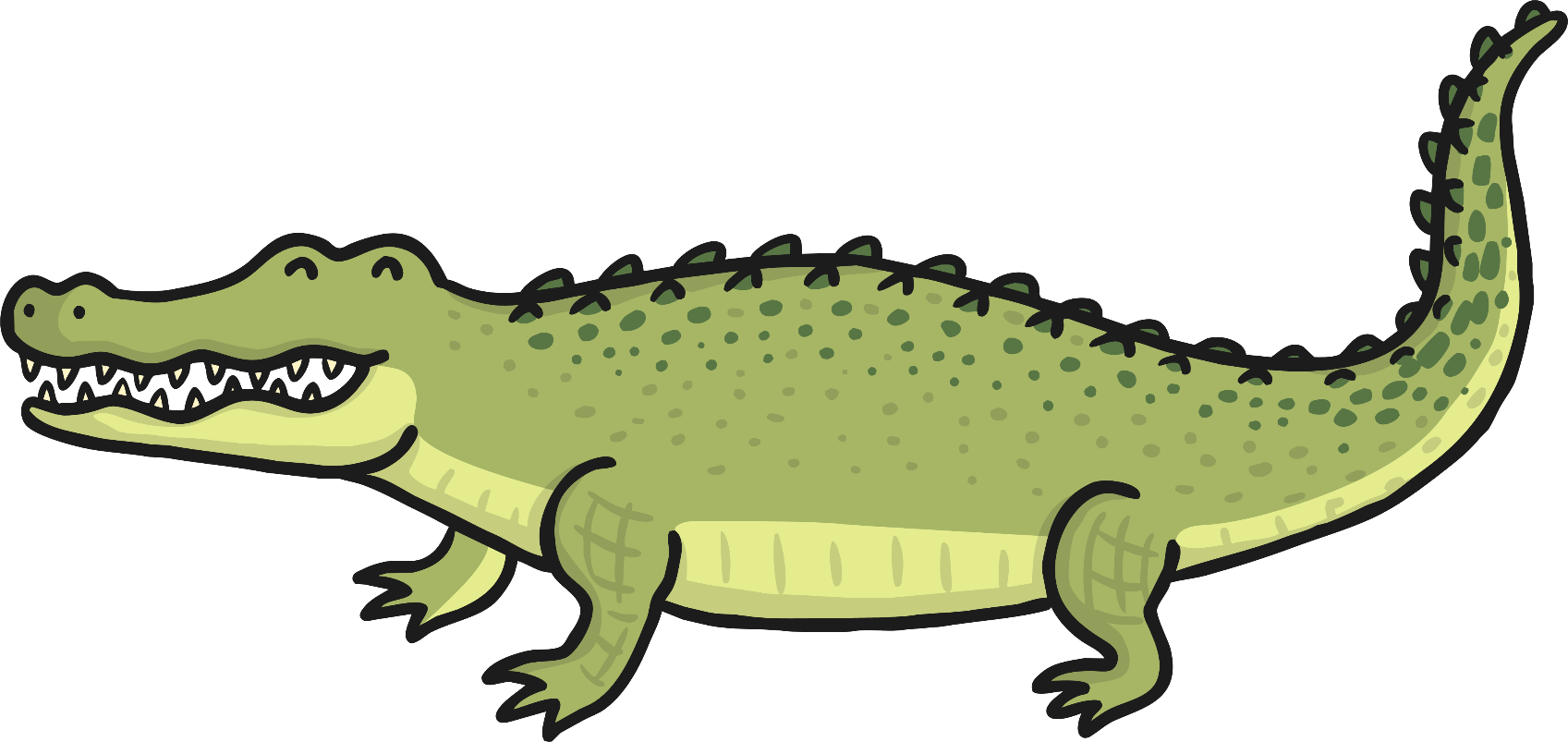 SNAP!
Three little monkeys swinging in a tree…
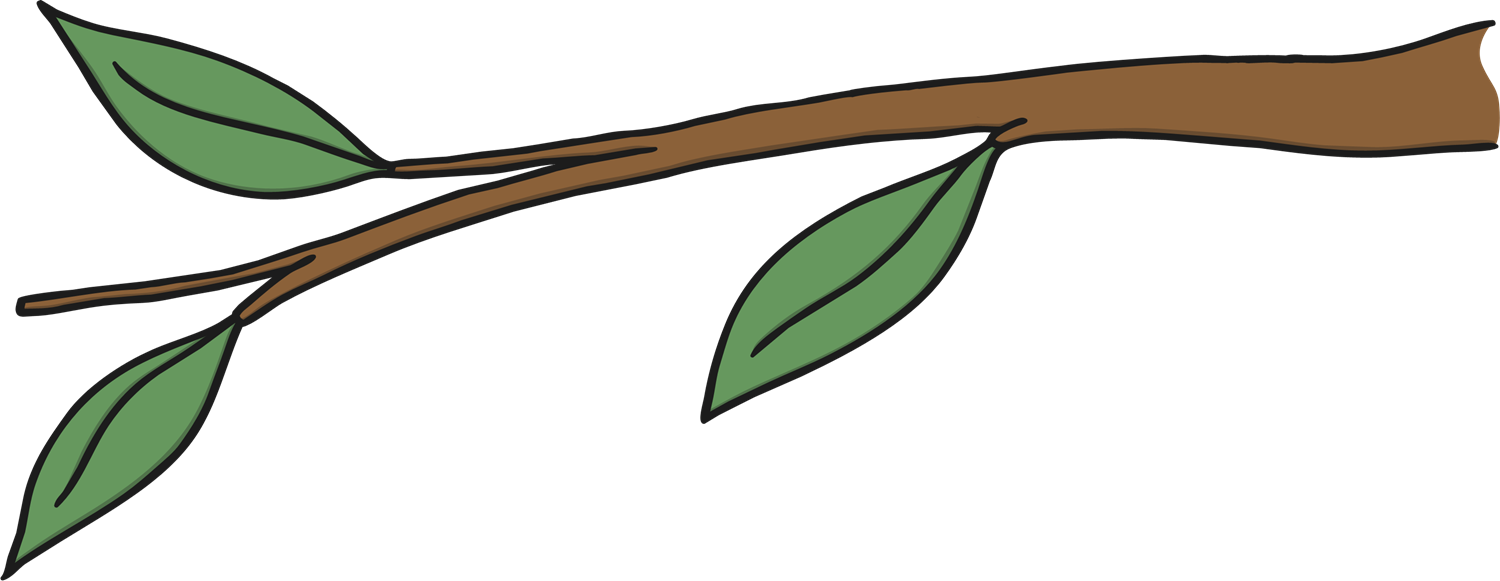 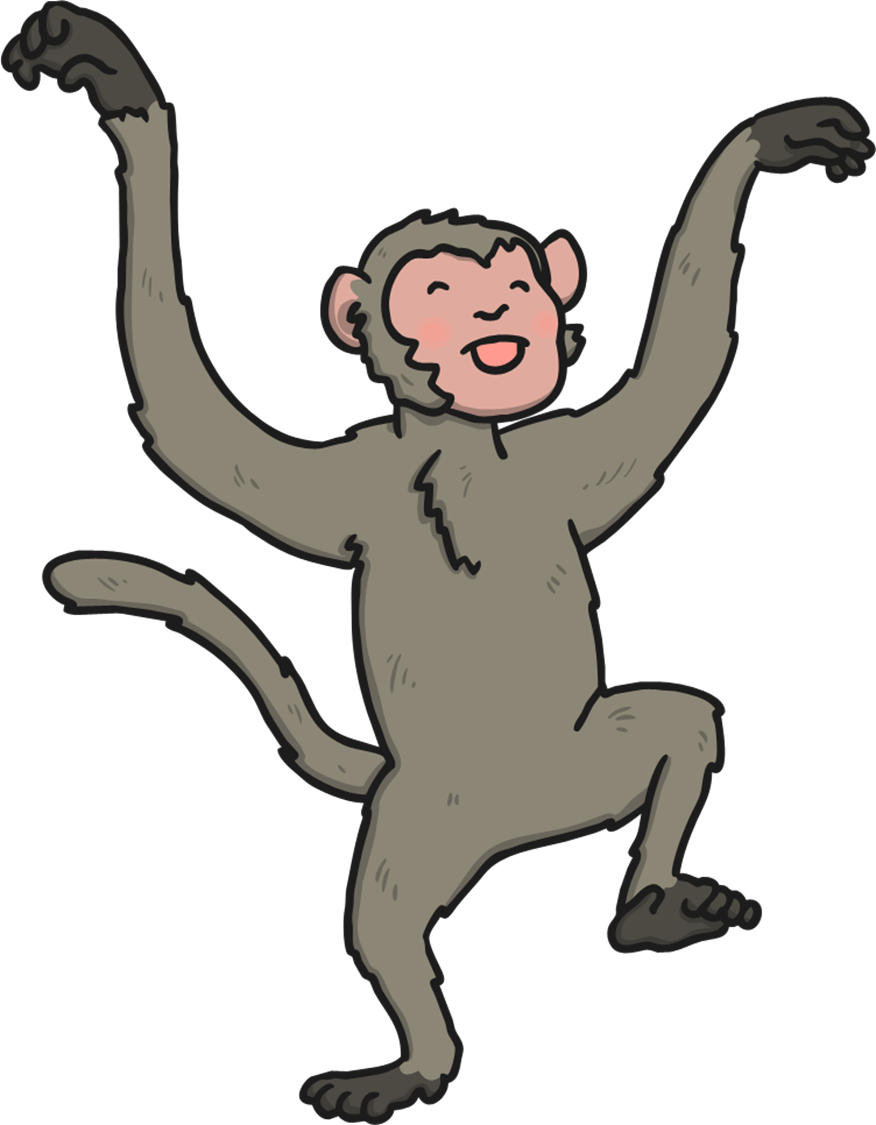 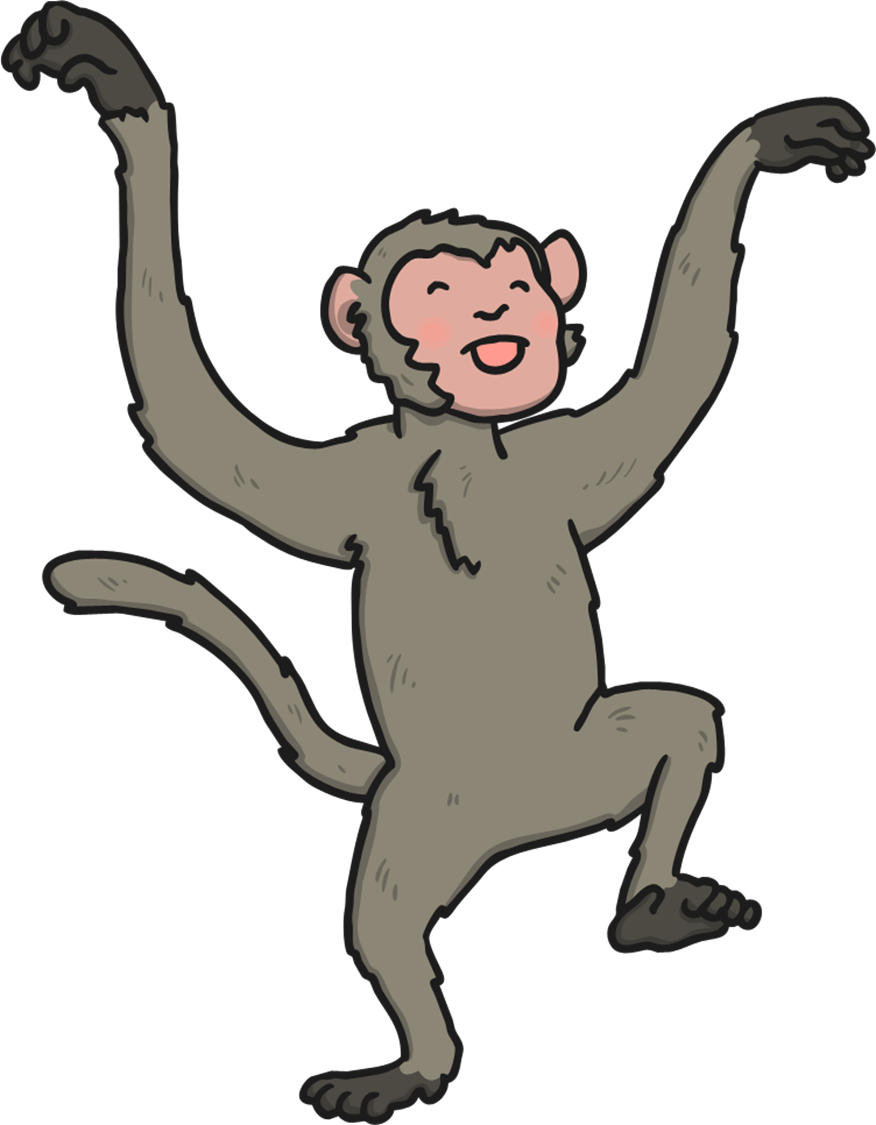 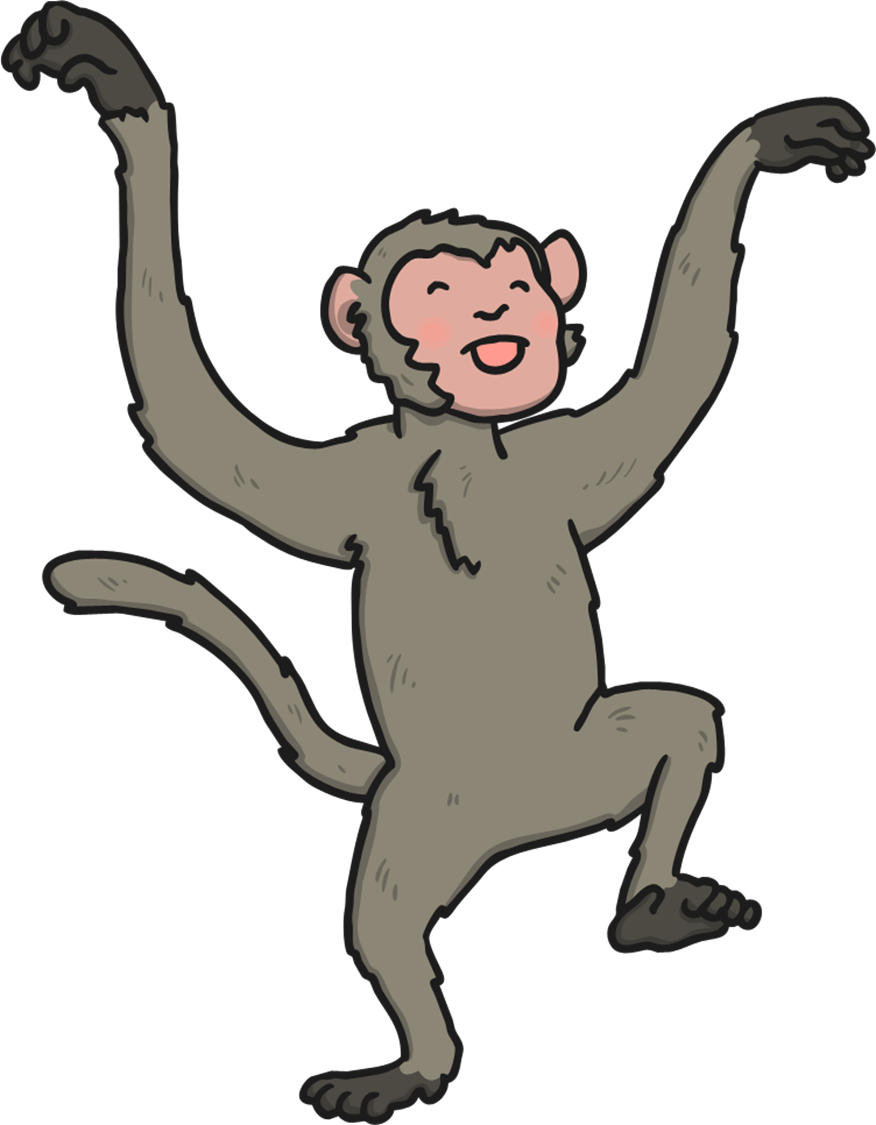 3
Teasing Mr Crocodile…
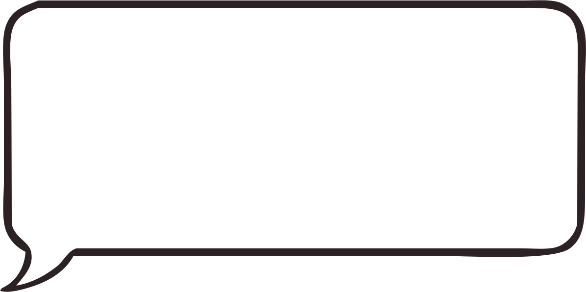 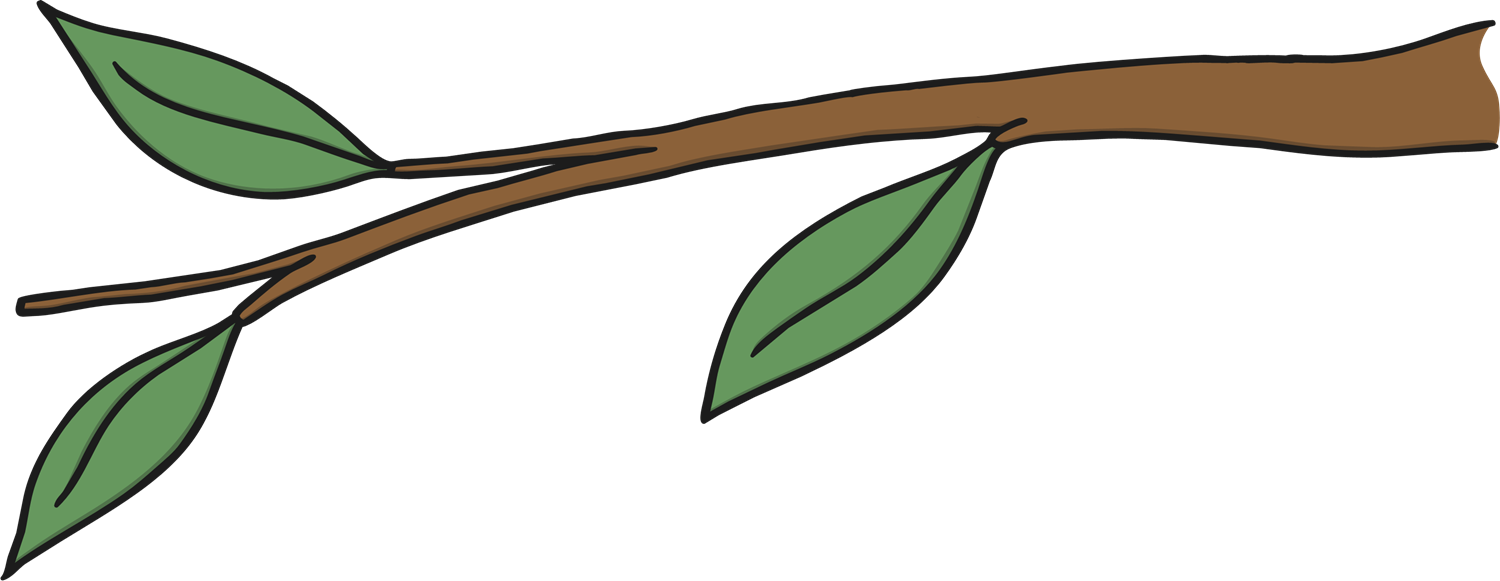 “You can’t catch me!”
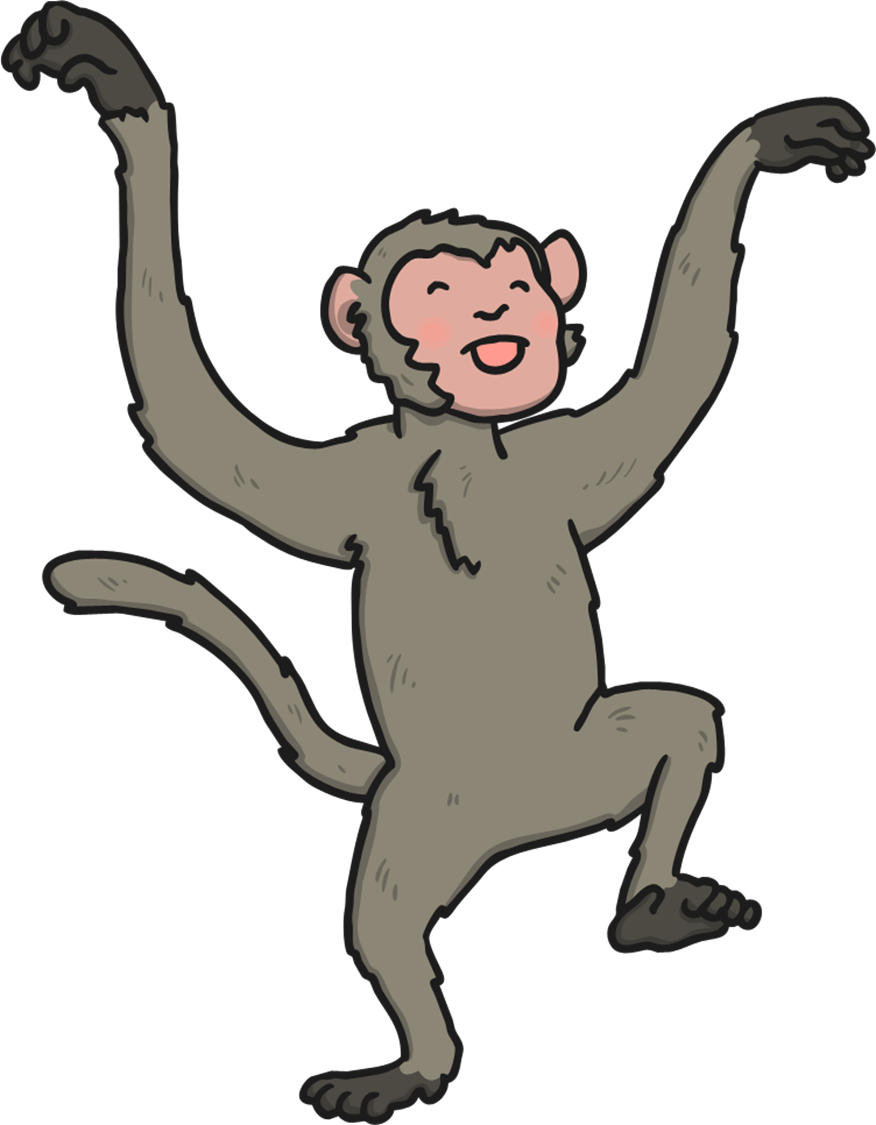 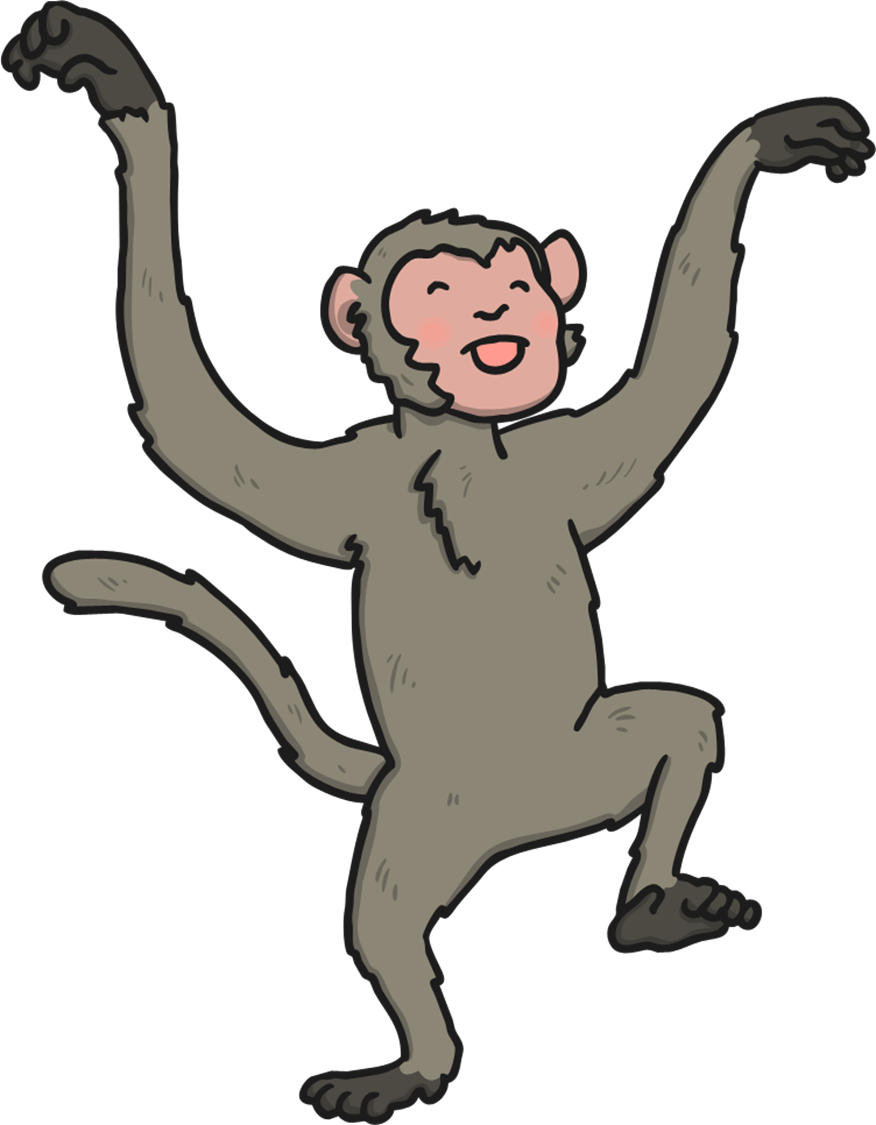 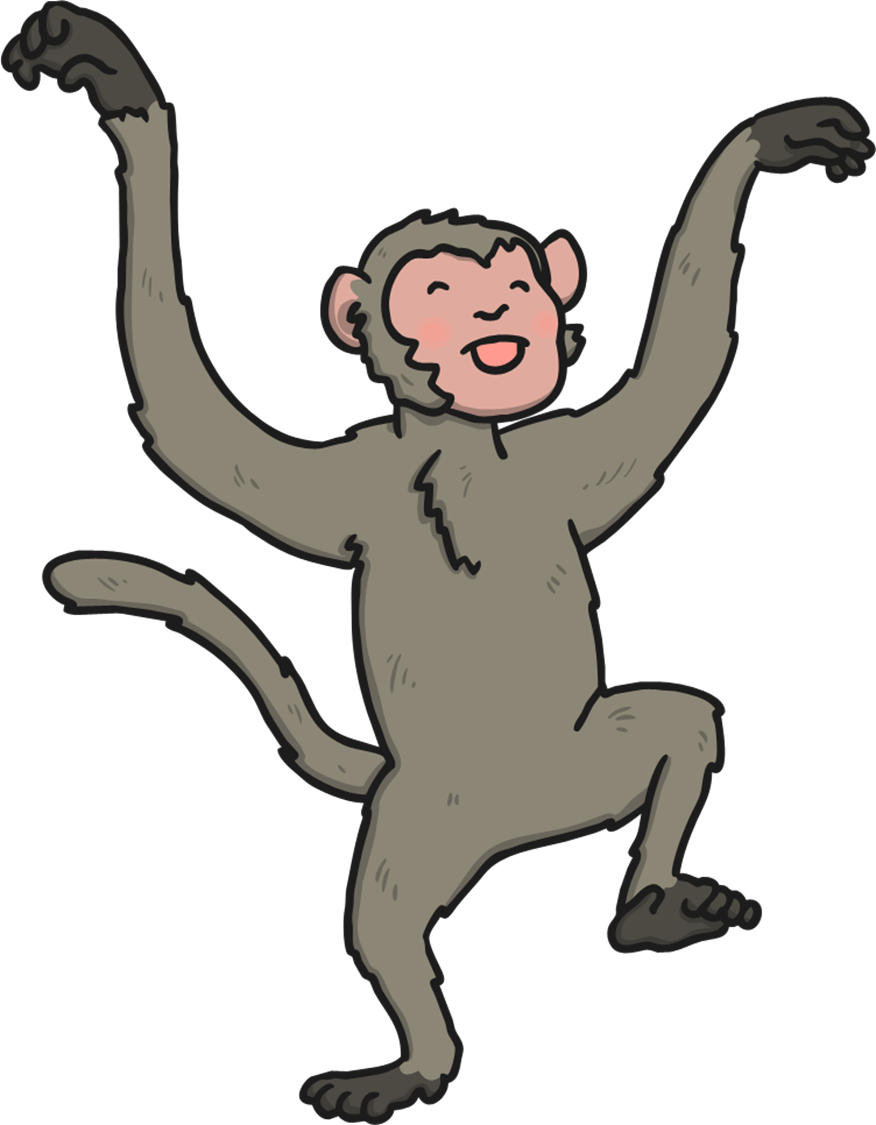 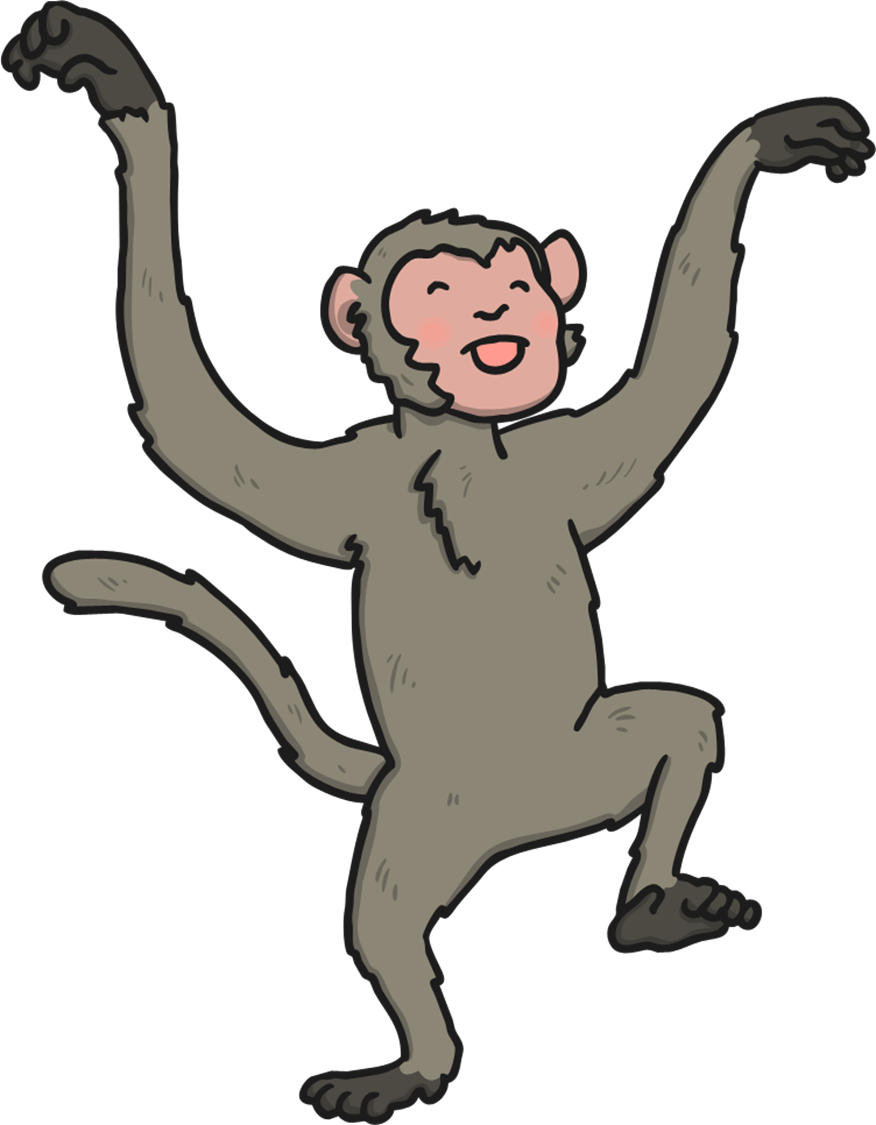 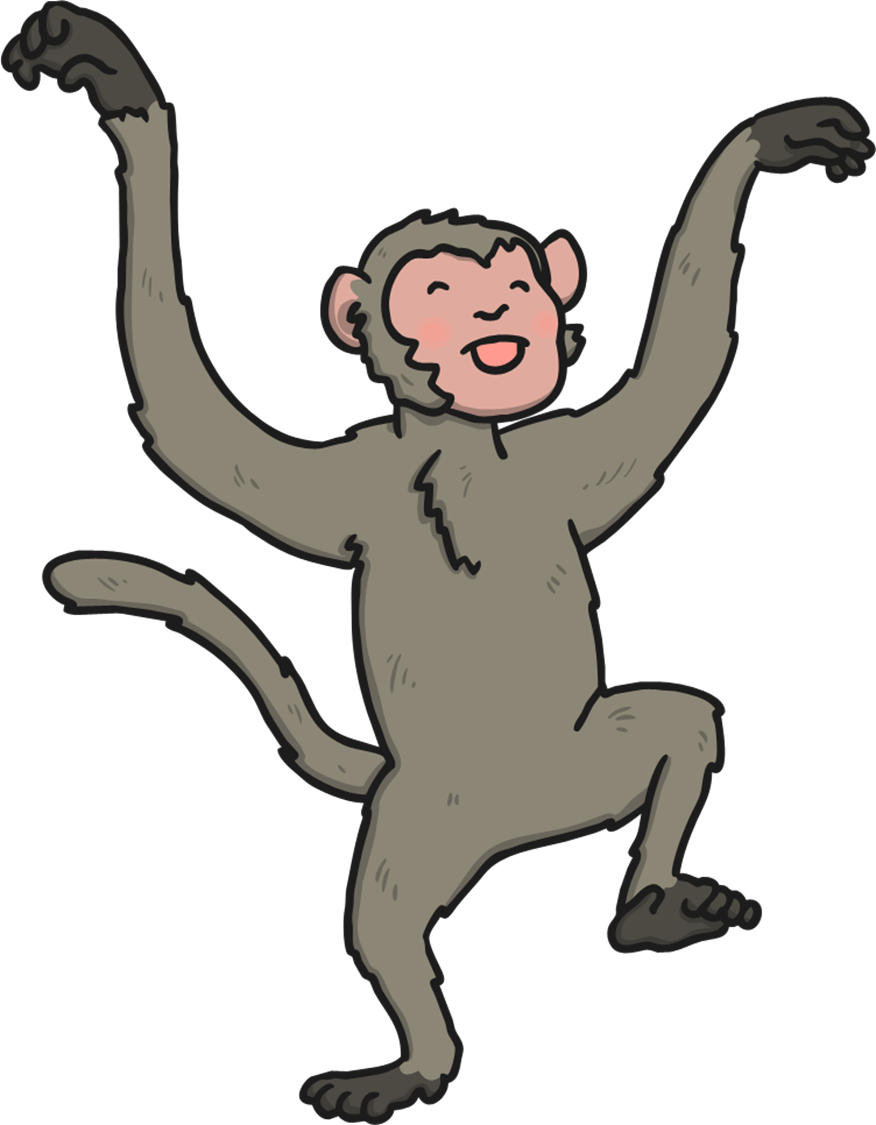 Along comes Mr Crocodile, as quiet as can be…
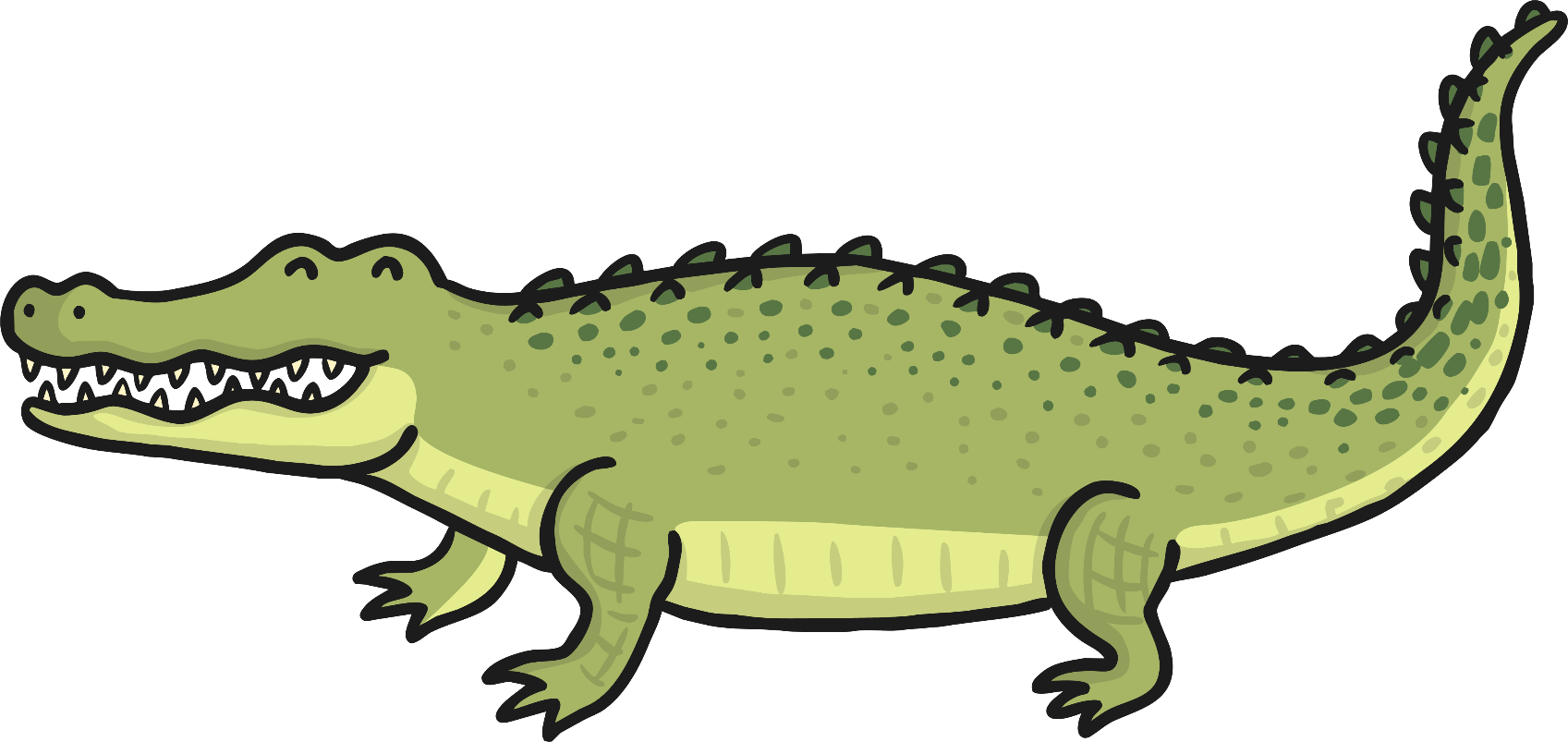 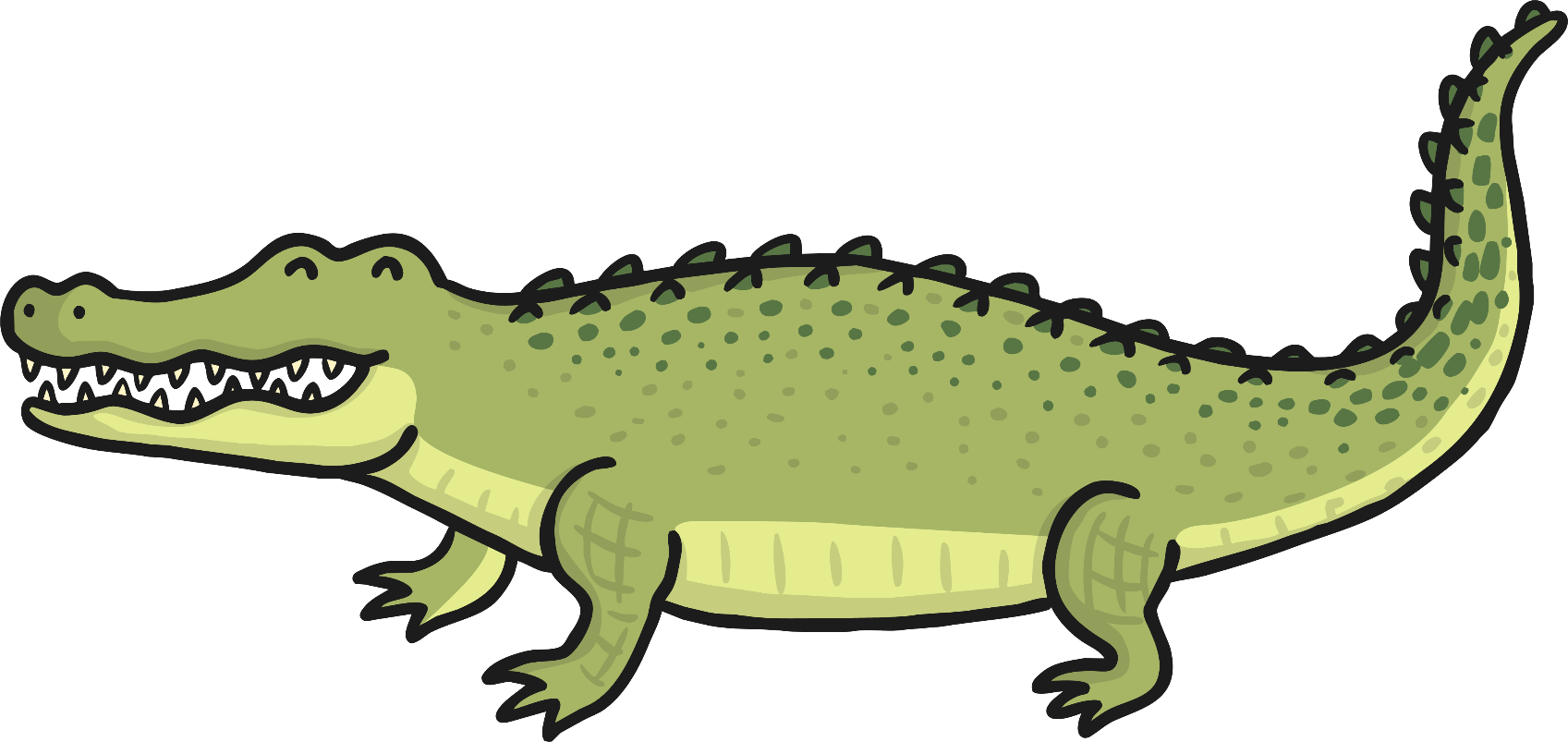 SNAP!
Two little monkeys swinging in a tree…
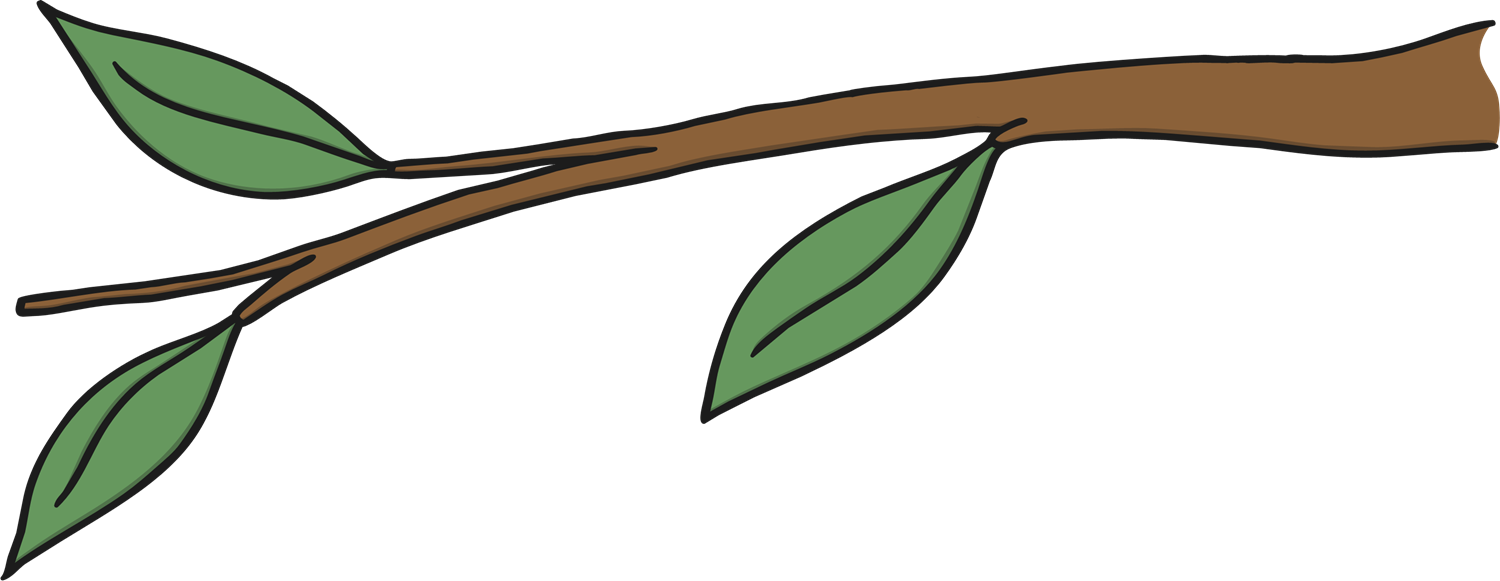 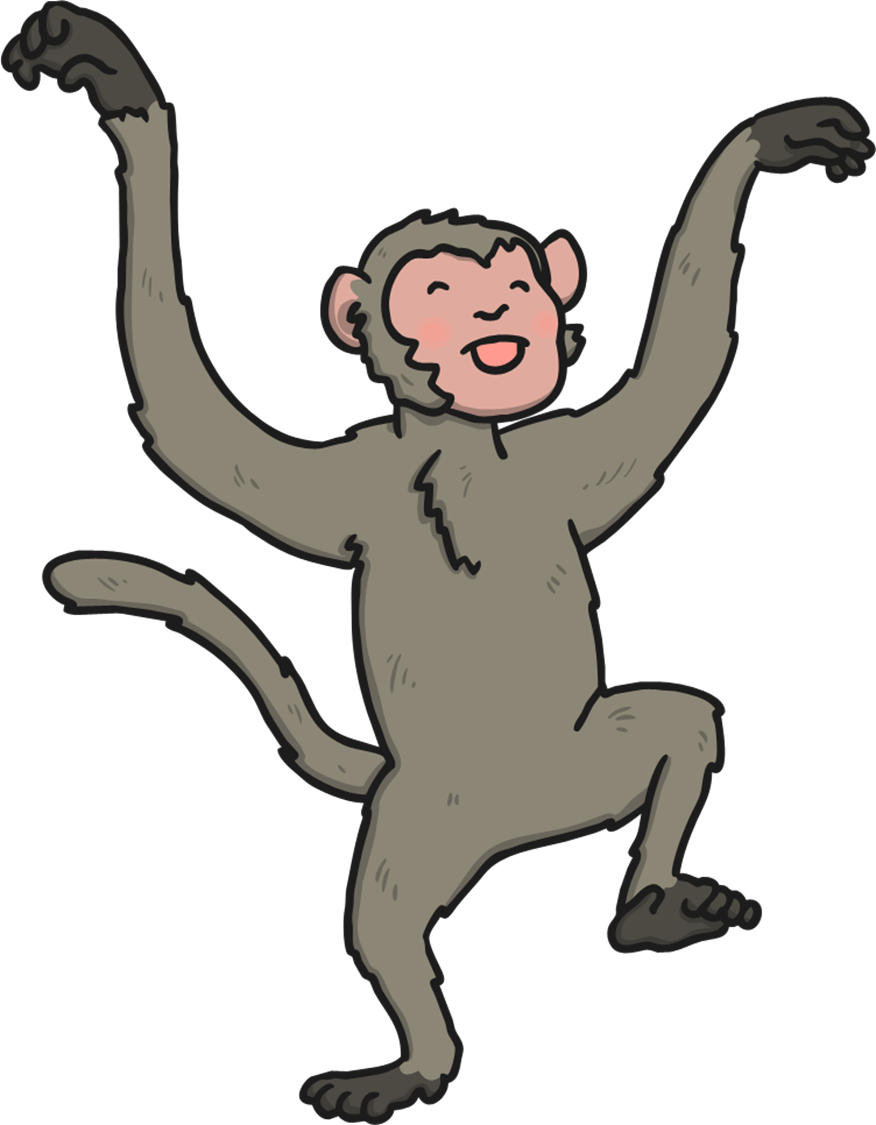 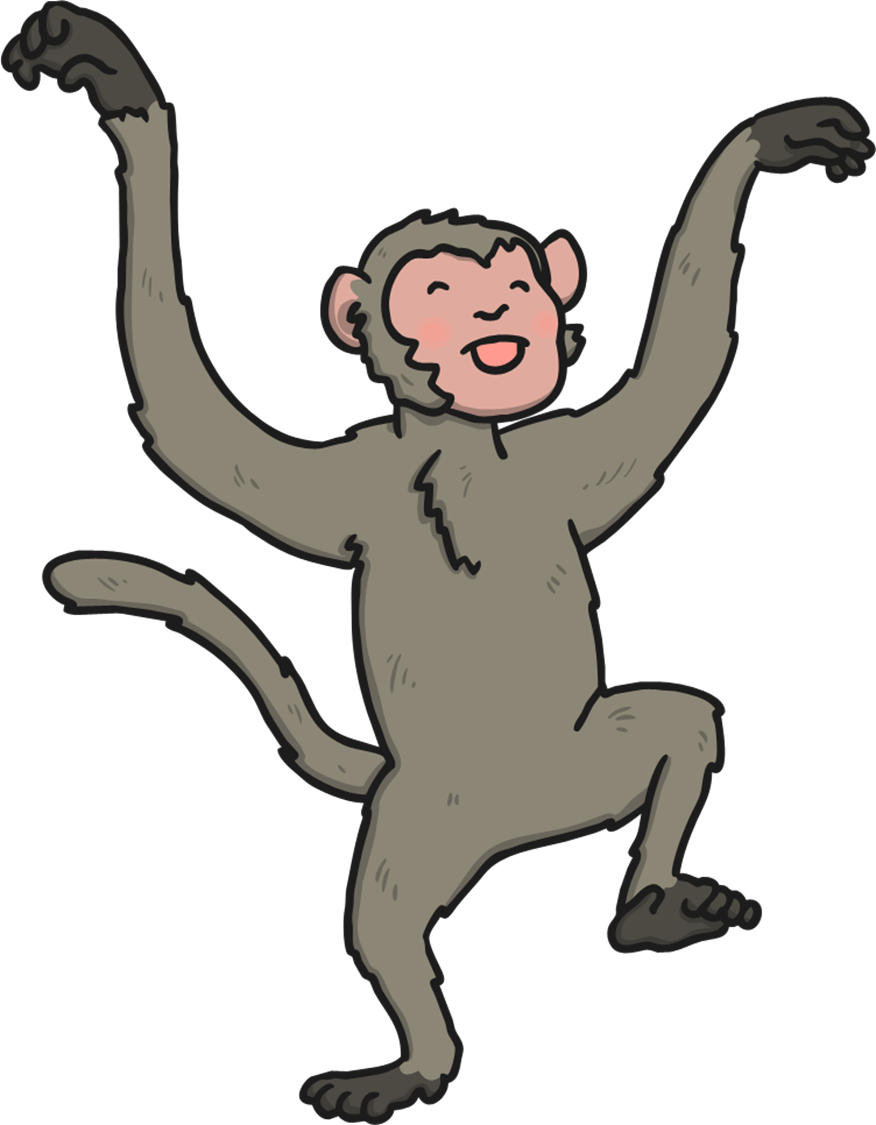 2
Teasing Mr Crocodile…
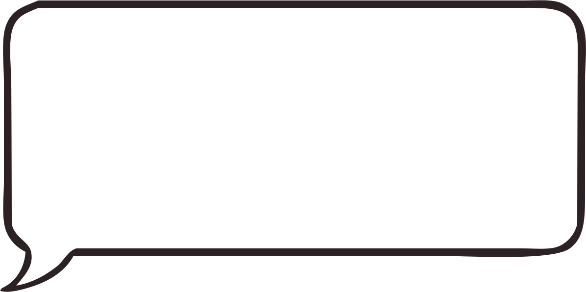 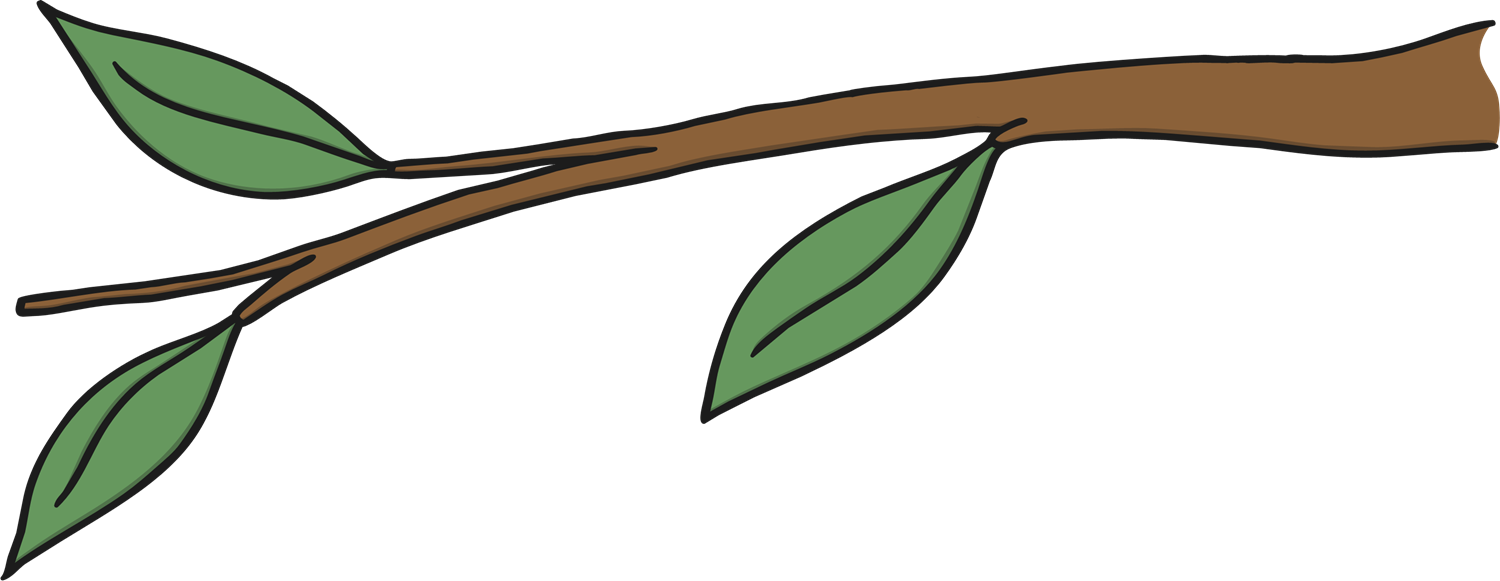 “You can’t catch me!”
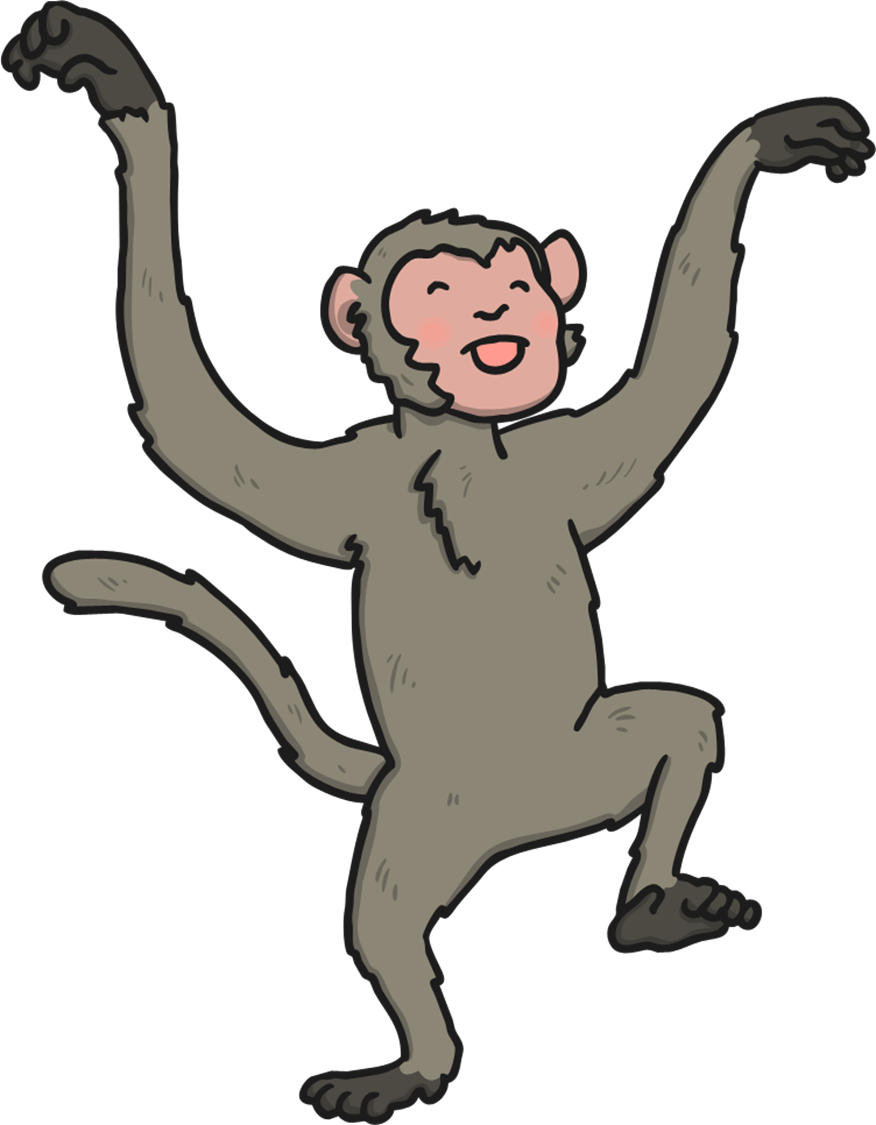 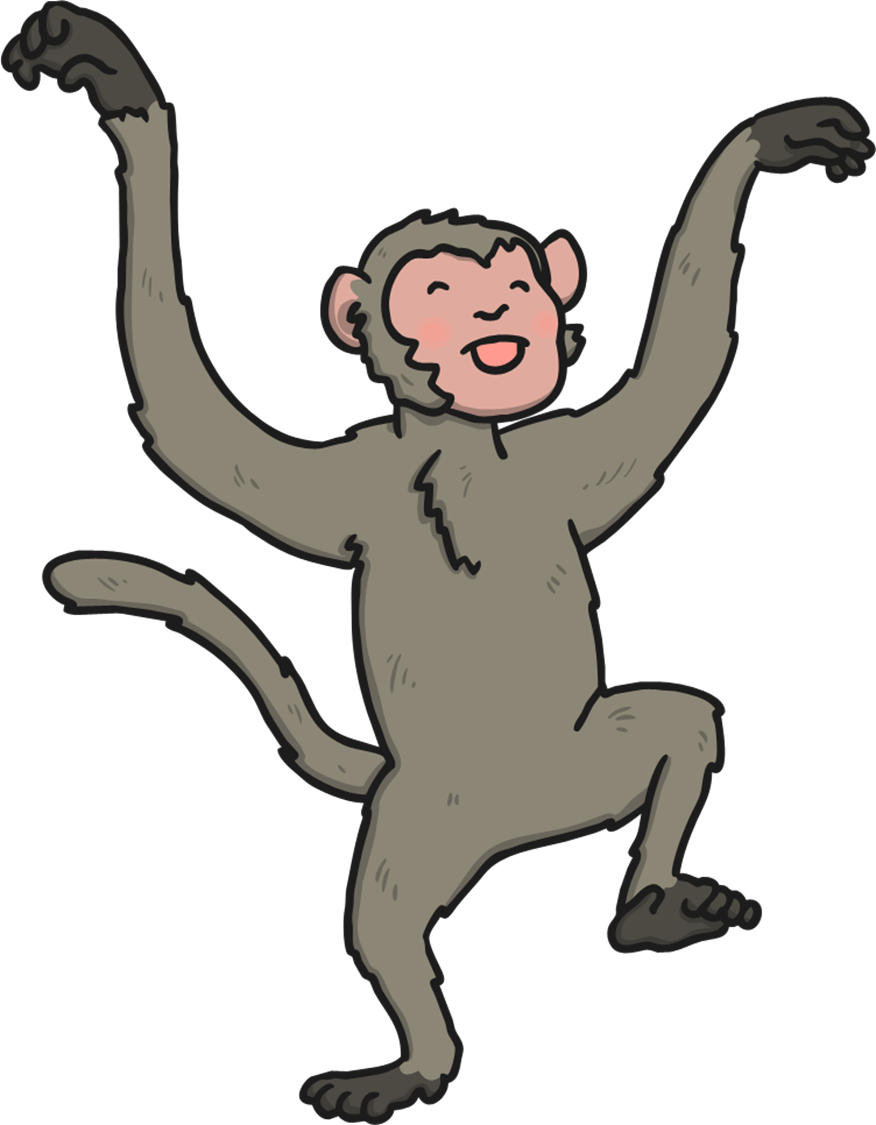 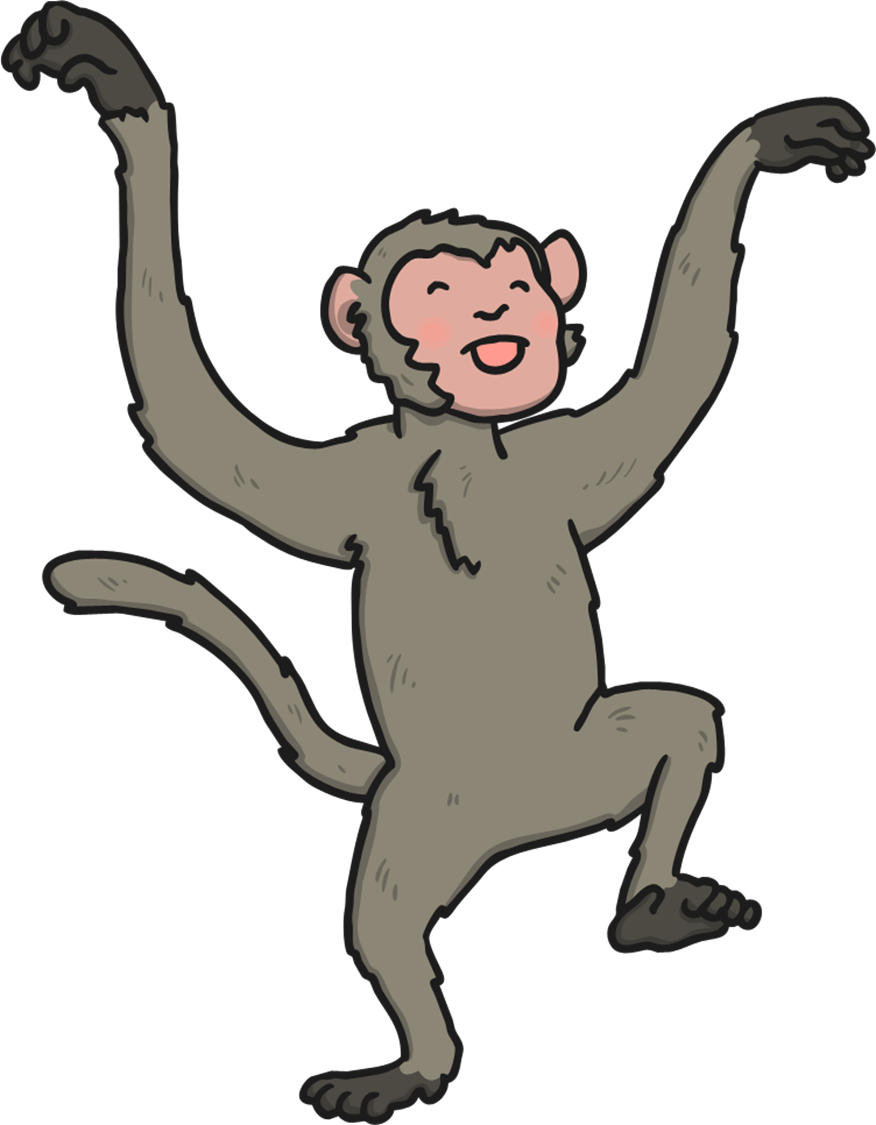 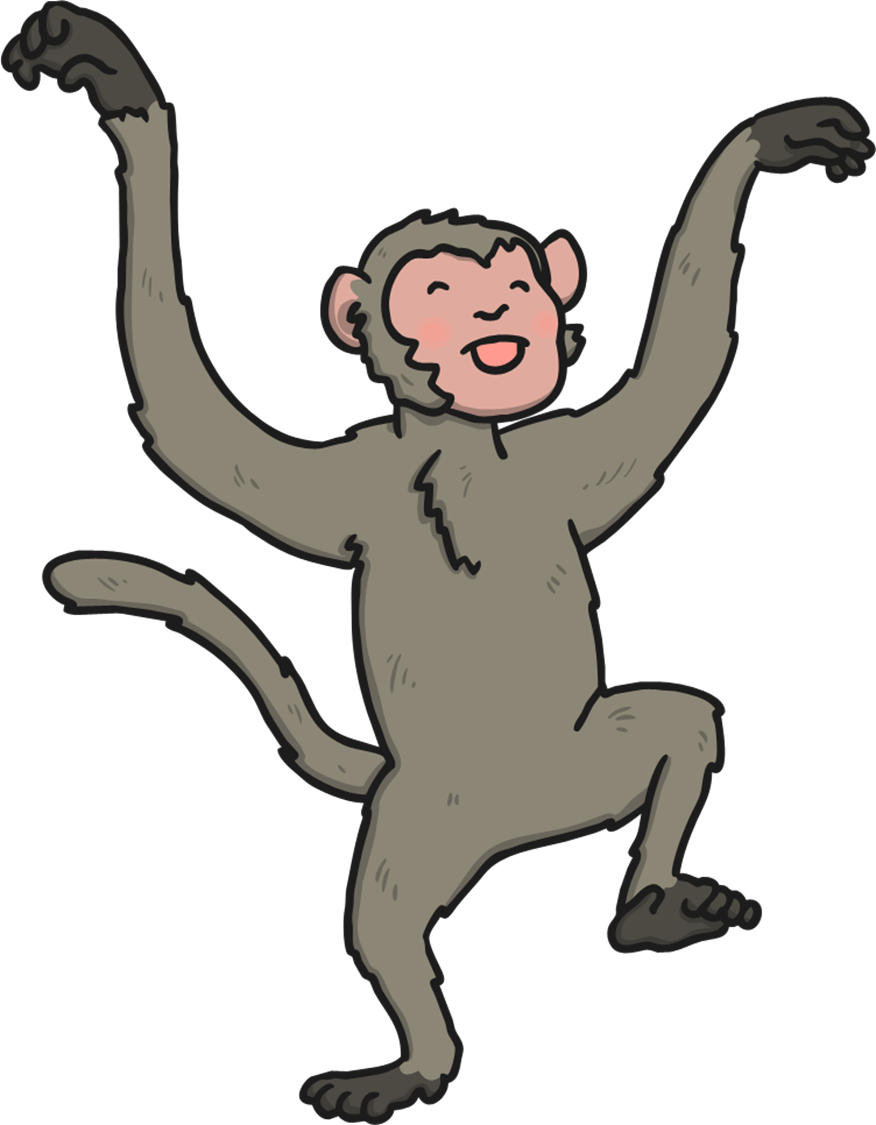 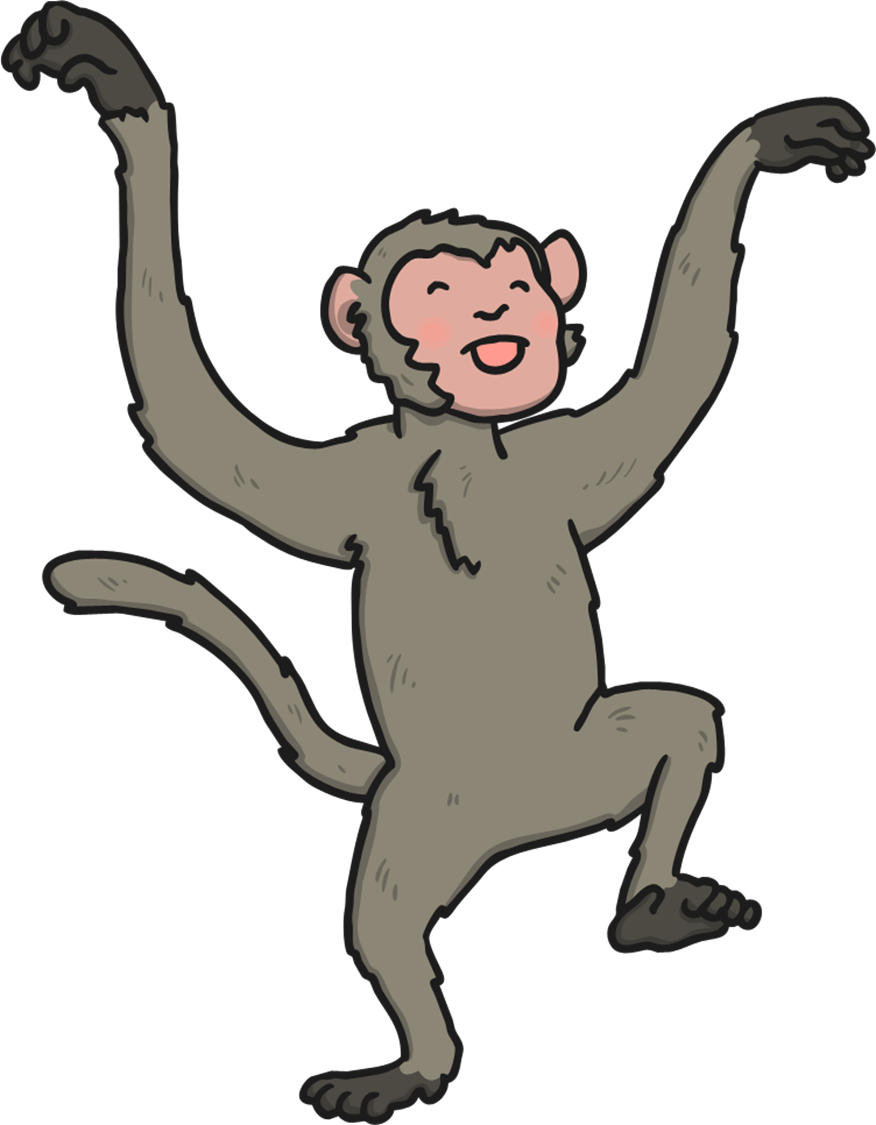 Along comes Mr Crocodile, as quiet as can be…
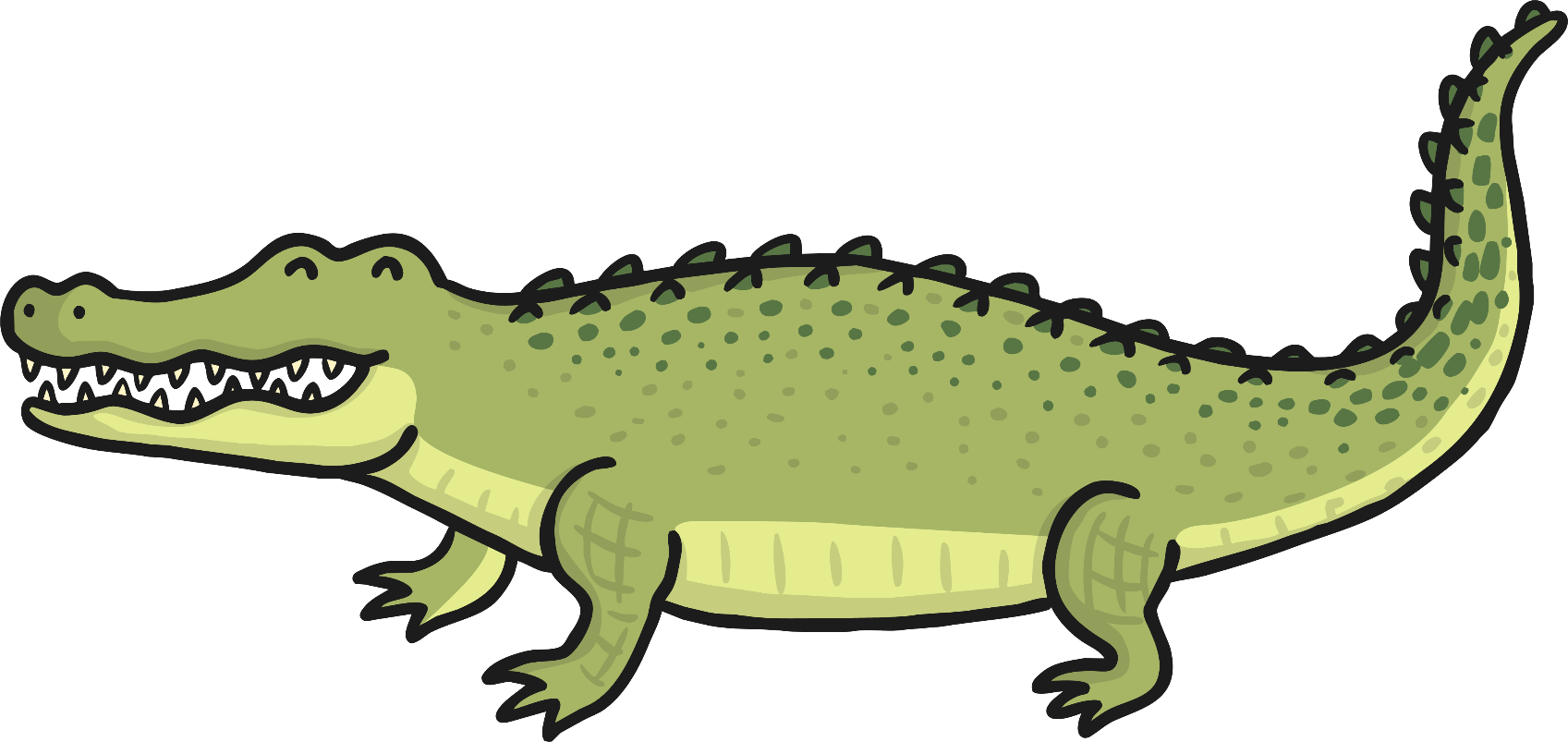 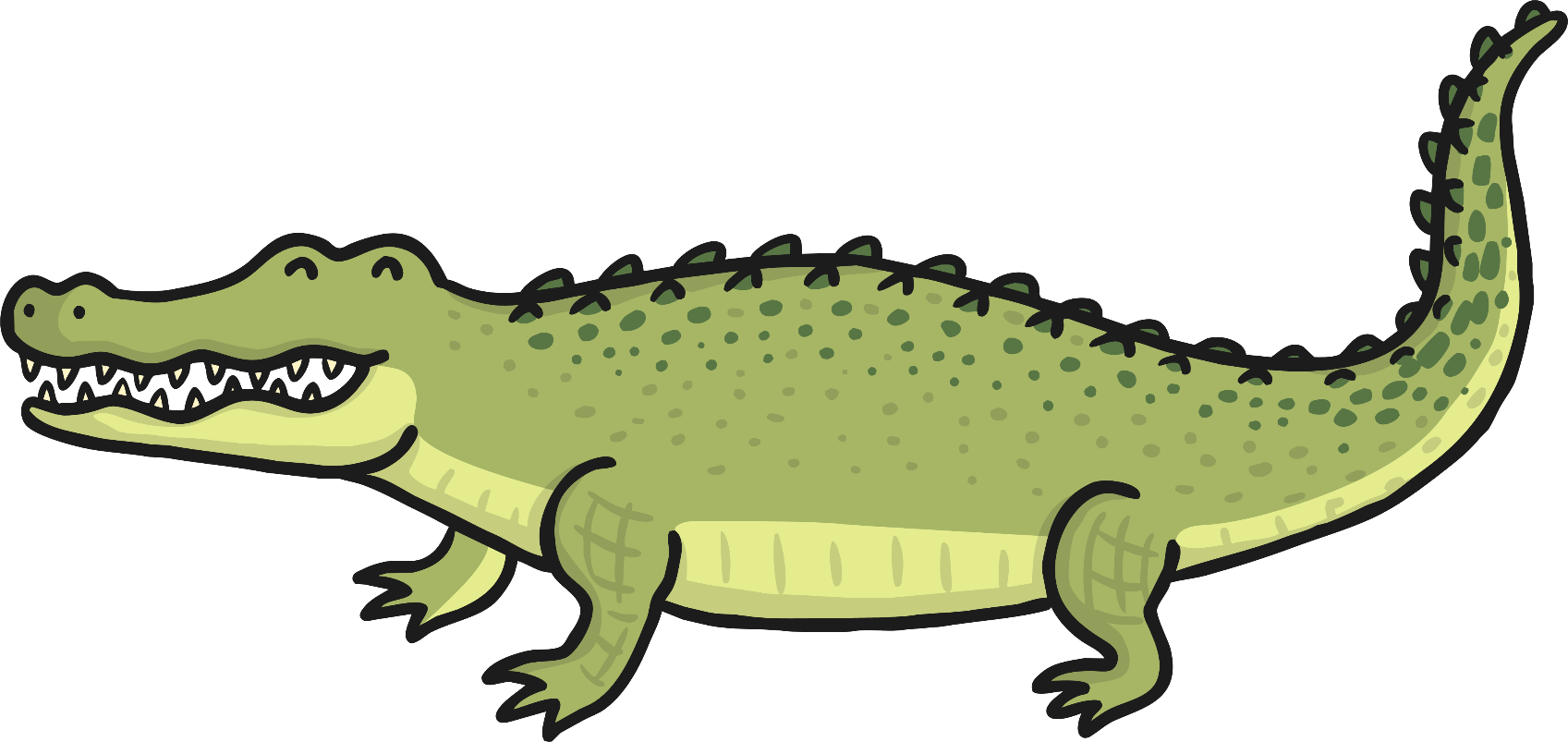 SNAP!
One little monkeys swinging in a tree…
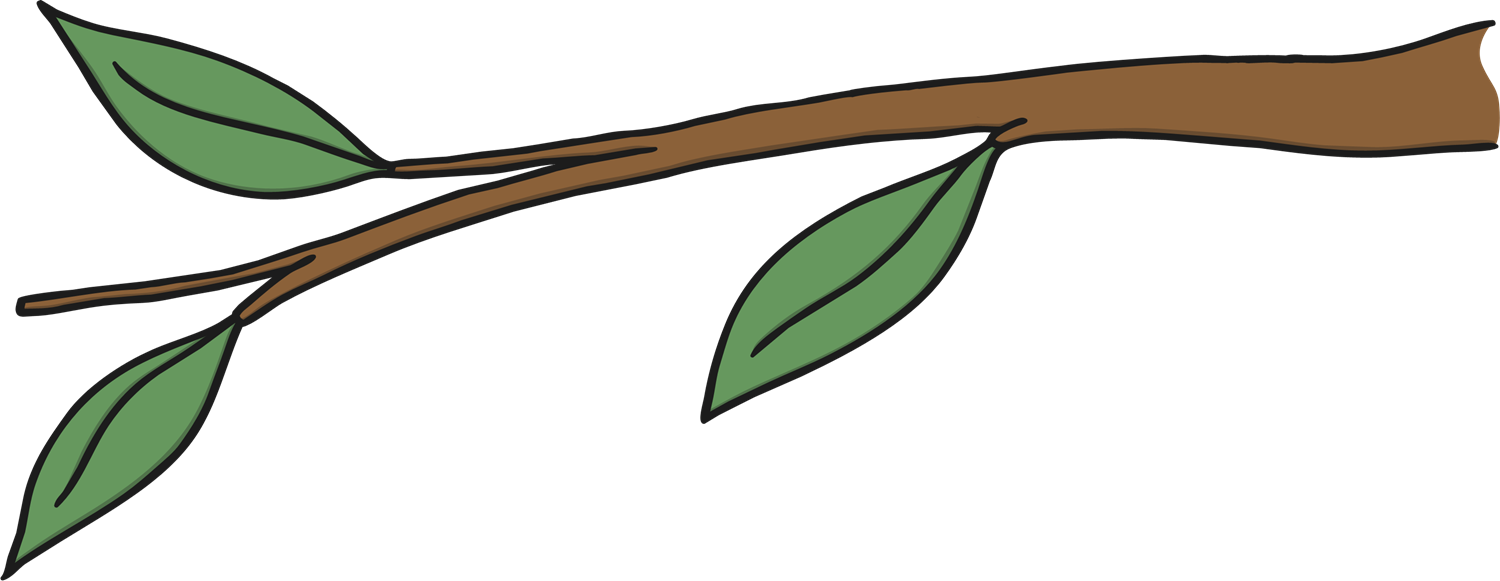 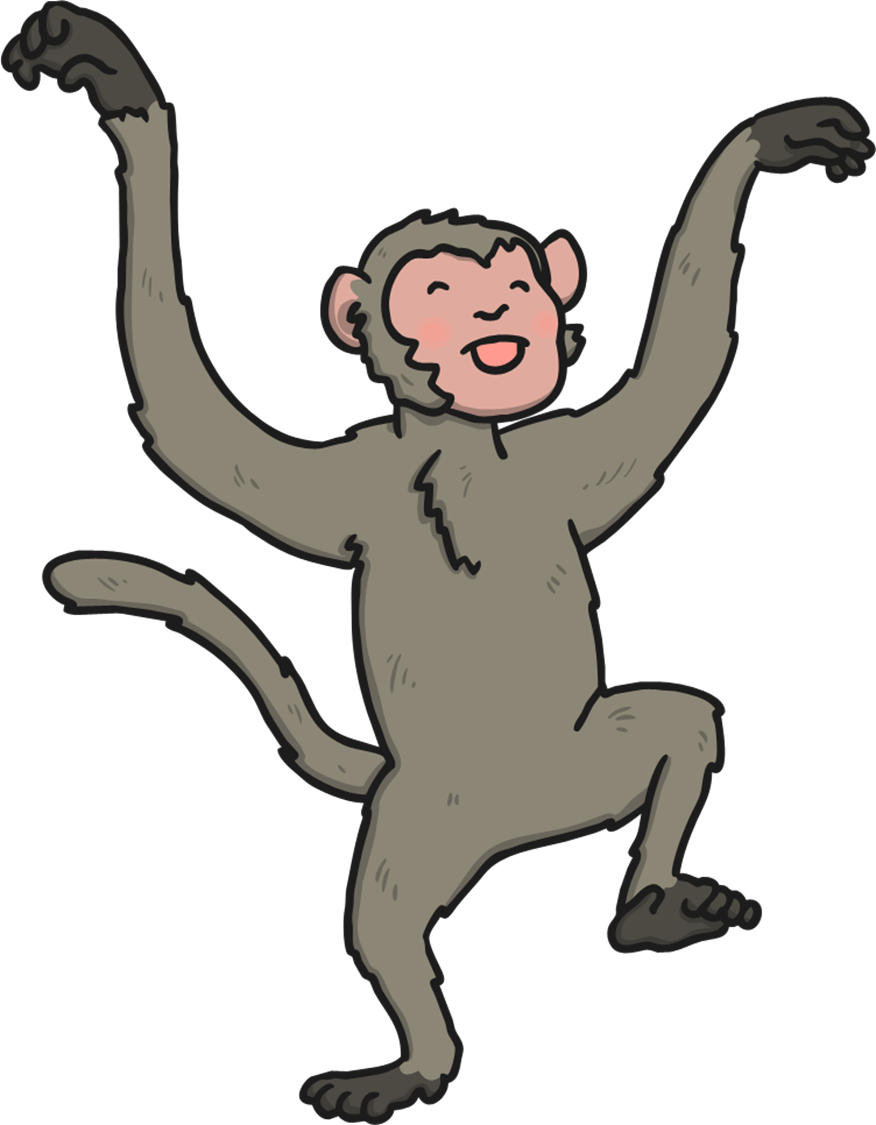 1
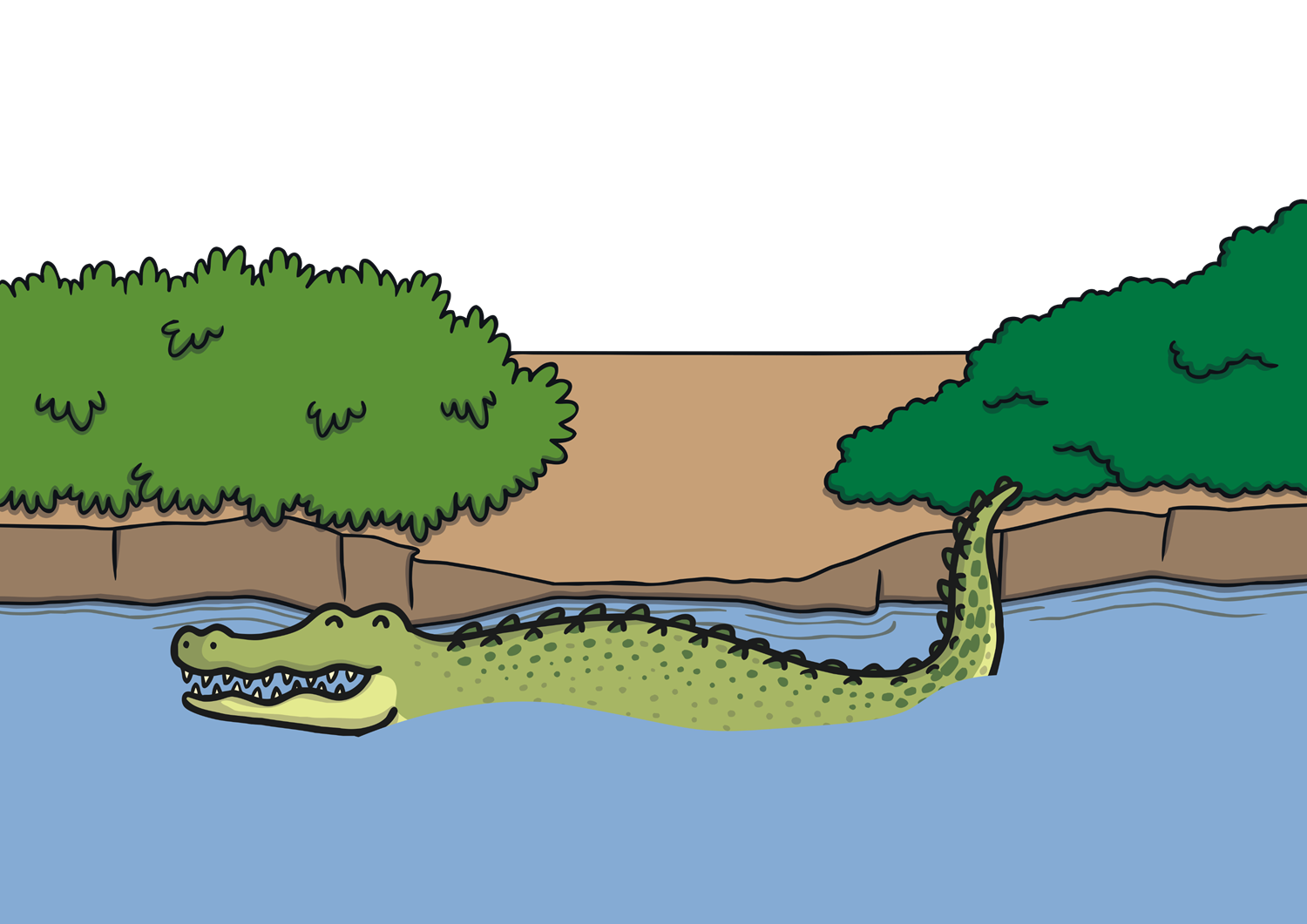 Away swims Mr Crocodile, as full as he can be!